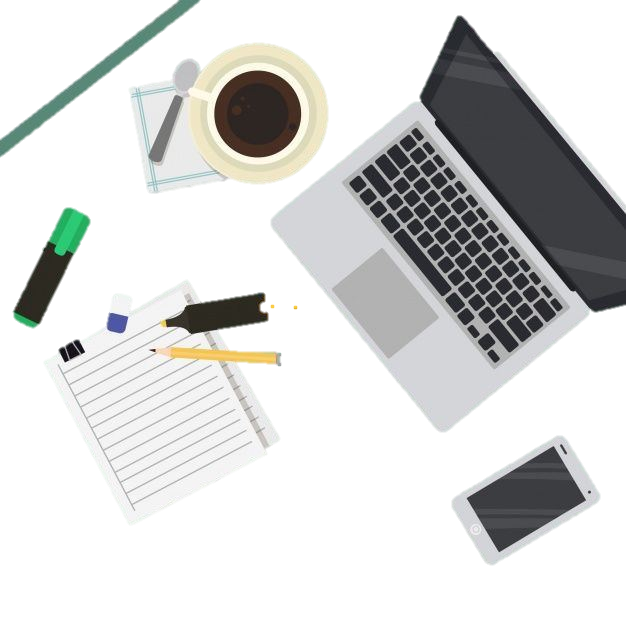 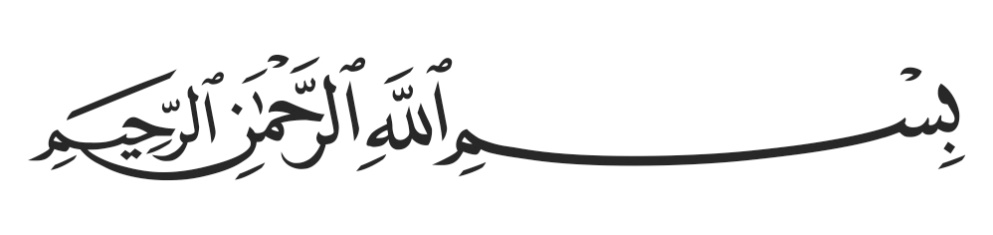 Loading…
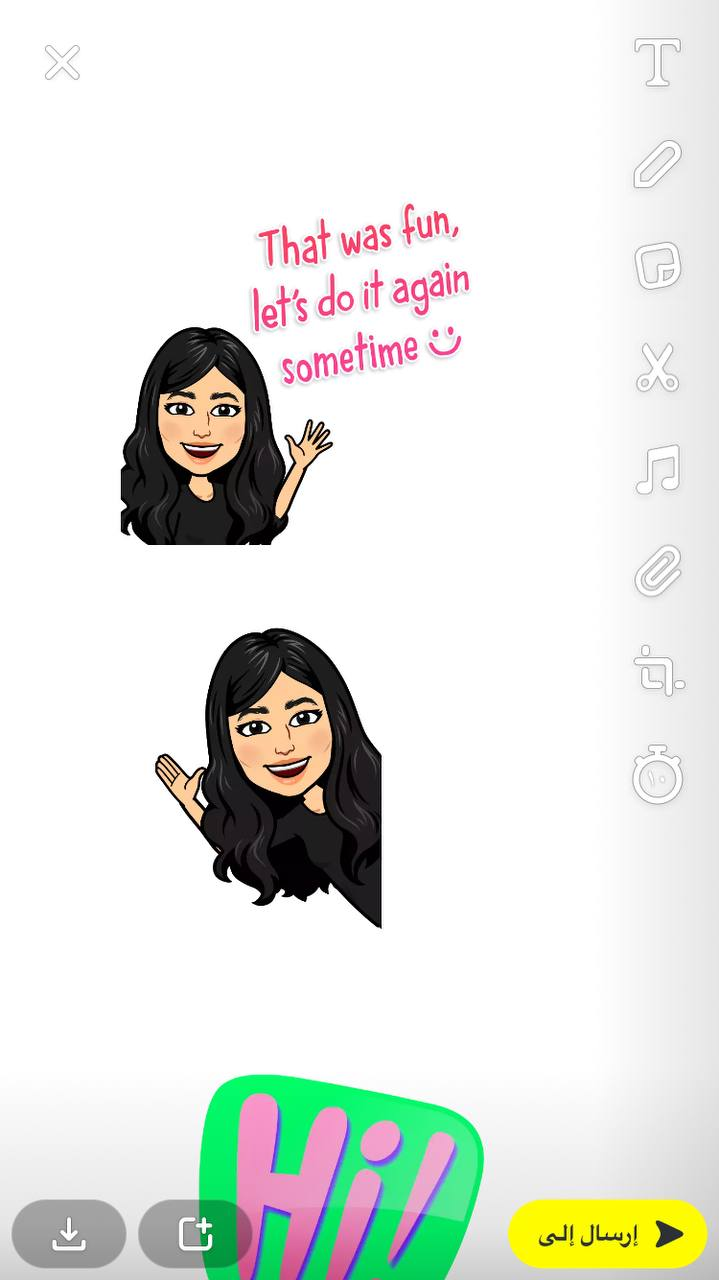 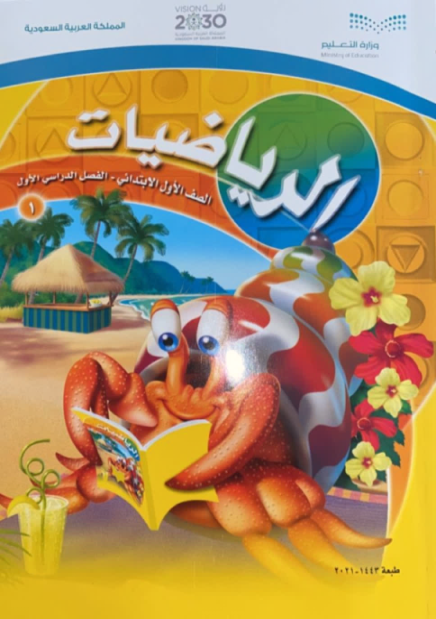 أبطال مادة الرياضيات
 تبدأ حصتنا بعد لحظات..
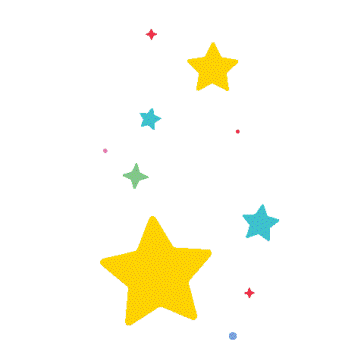 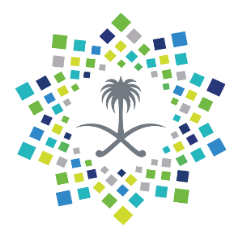 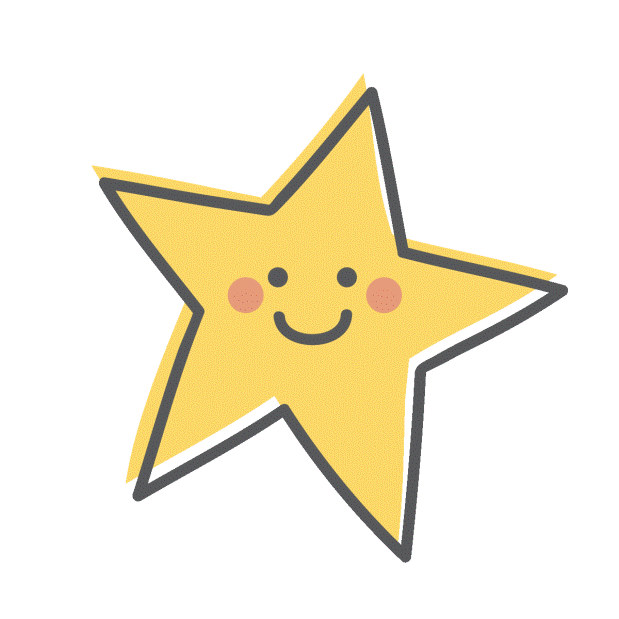 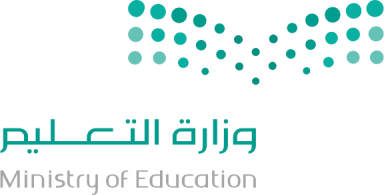 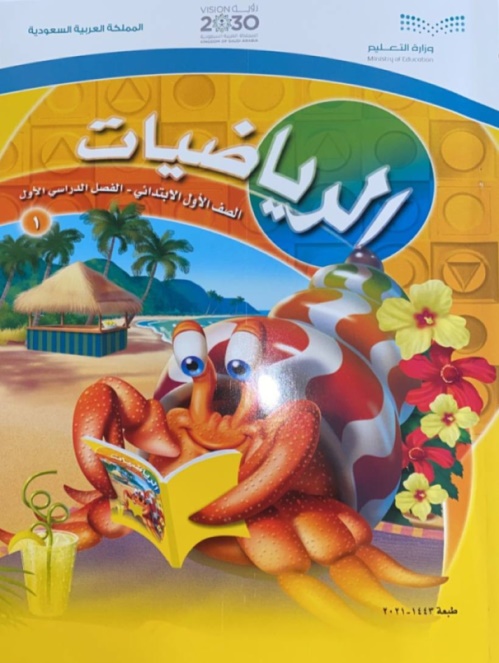 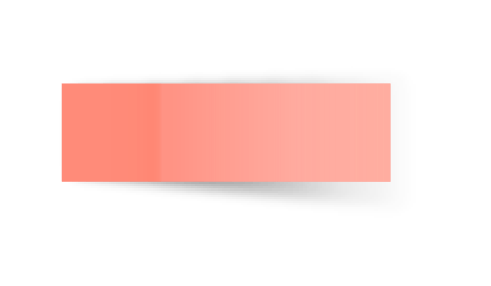 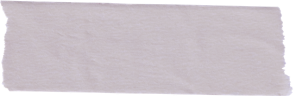 المادة 
الرياضيات
توكلنا على الله
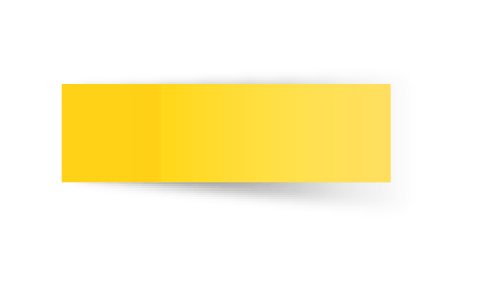 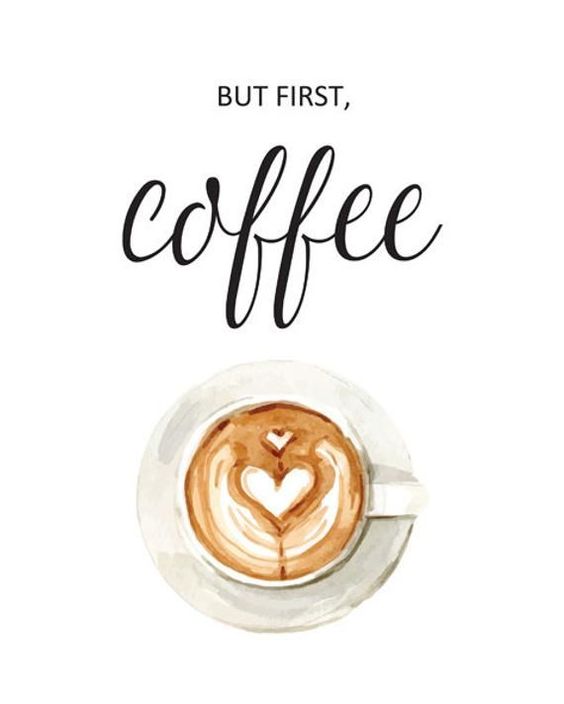 ص 56 +57
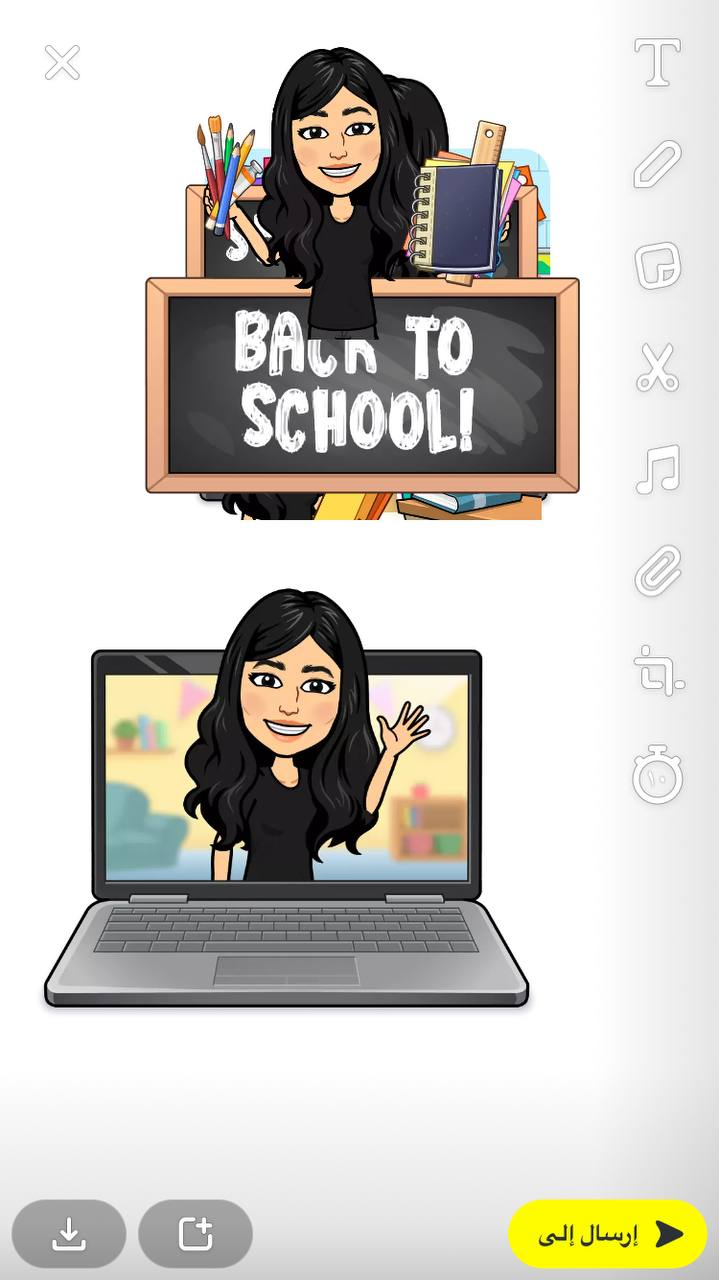 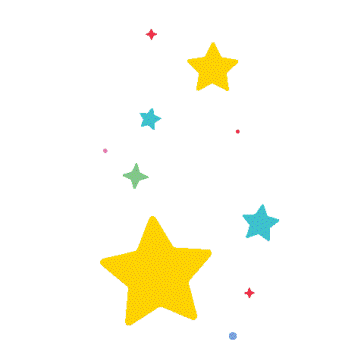 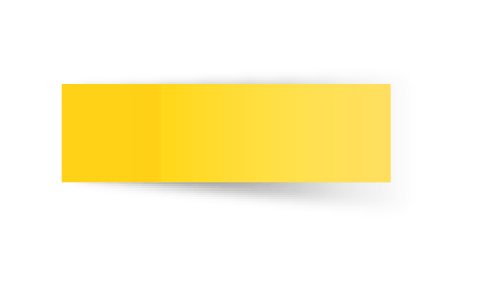 الاحد
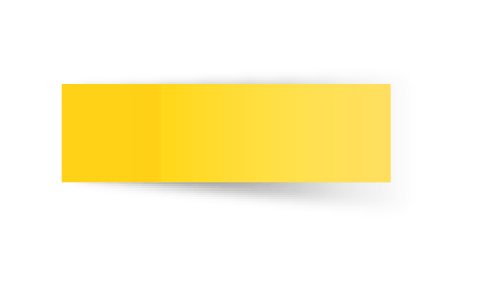 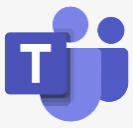 18-3-1443هـ
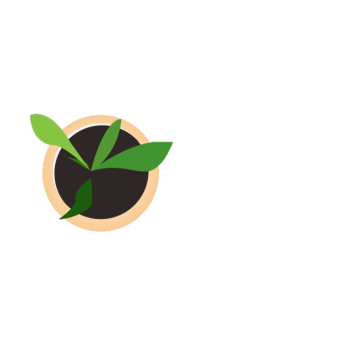 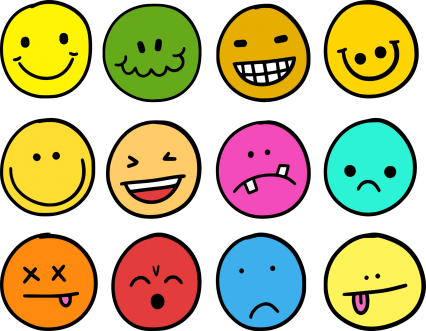 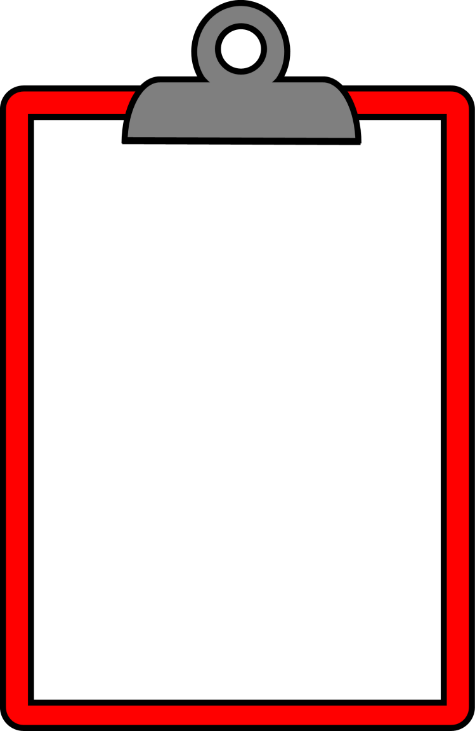 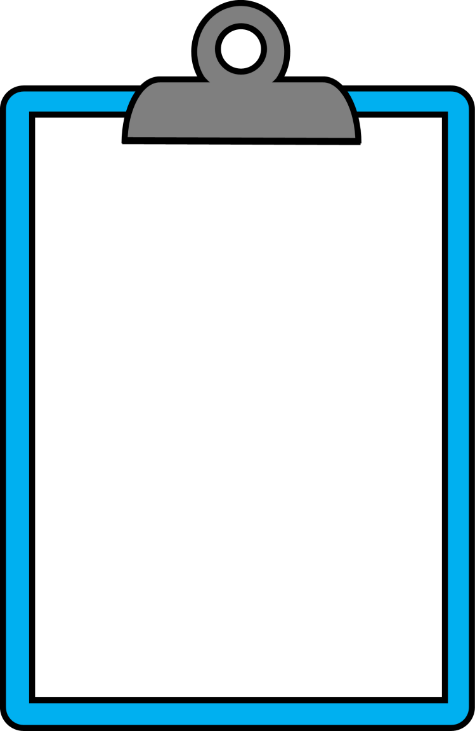 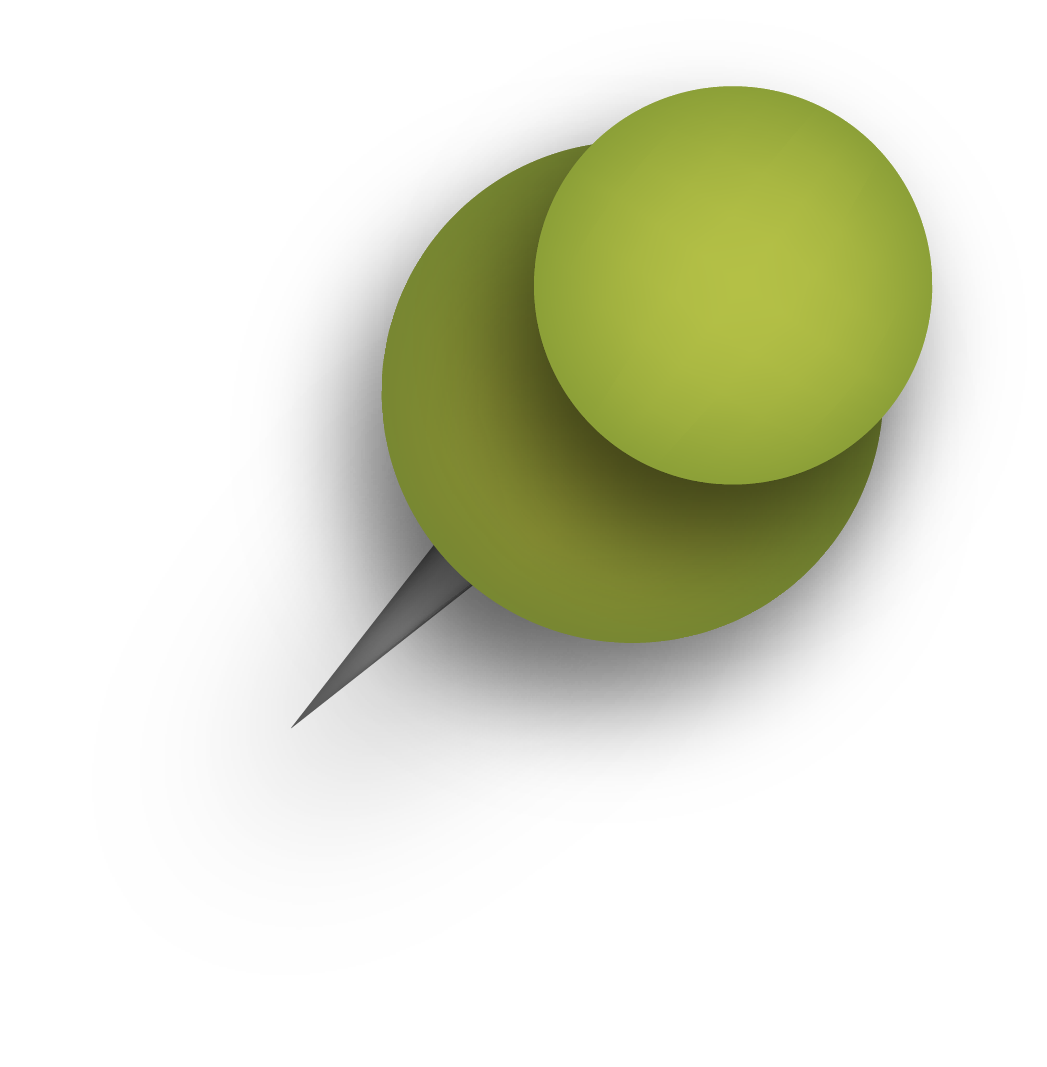 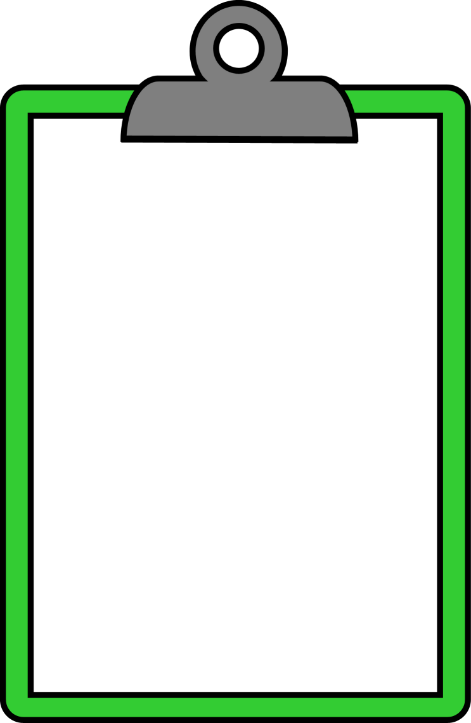 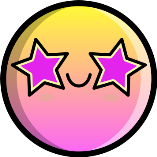 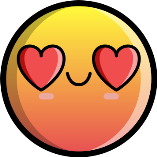 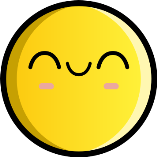 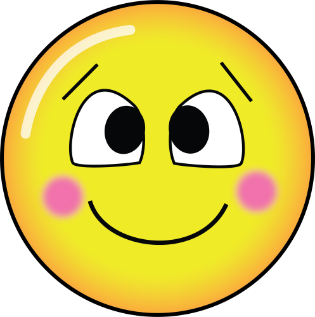 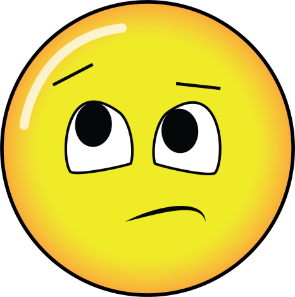 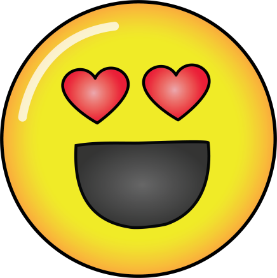 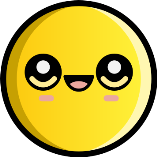 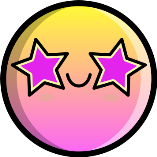 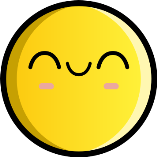 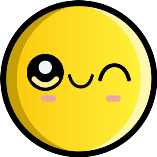 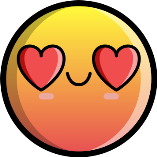 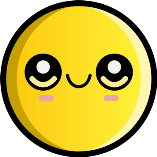 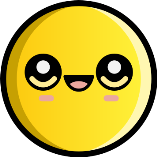 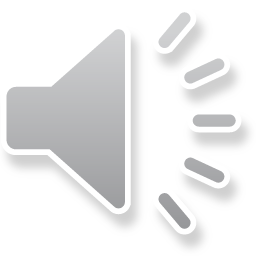 ماهو شعورك اليوم
قوانين فصلنا الافتراضي
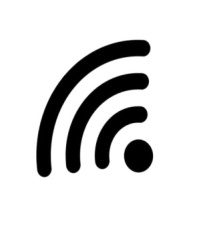 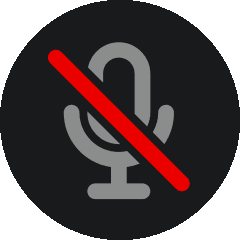 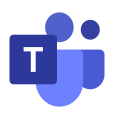 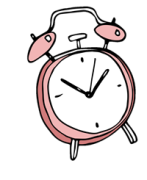 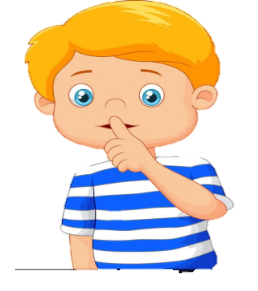 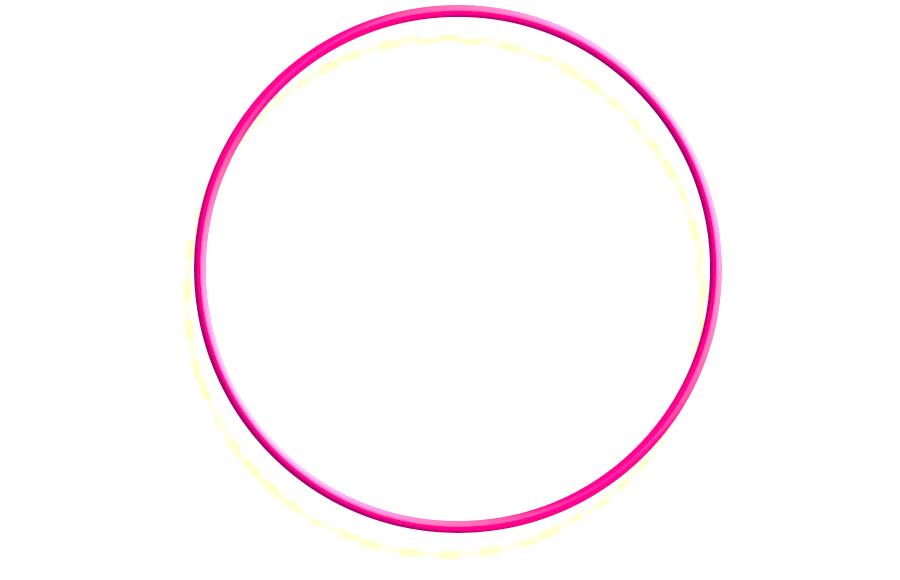 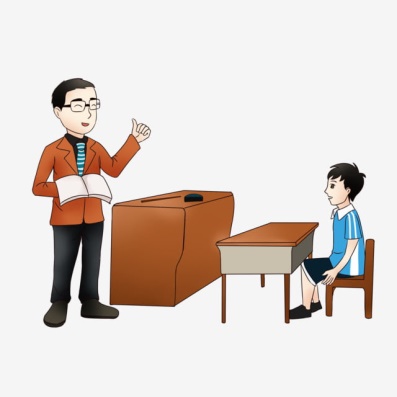 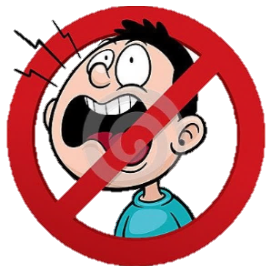 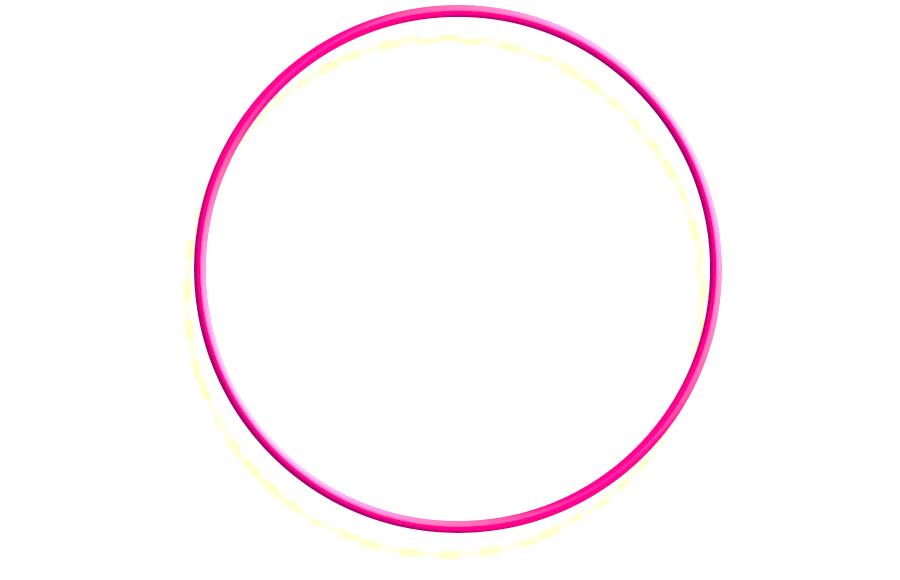 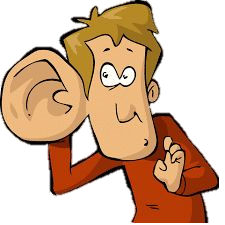 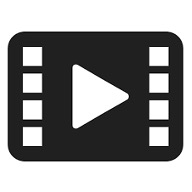 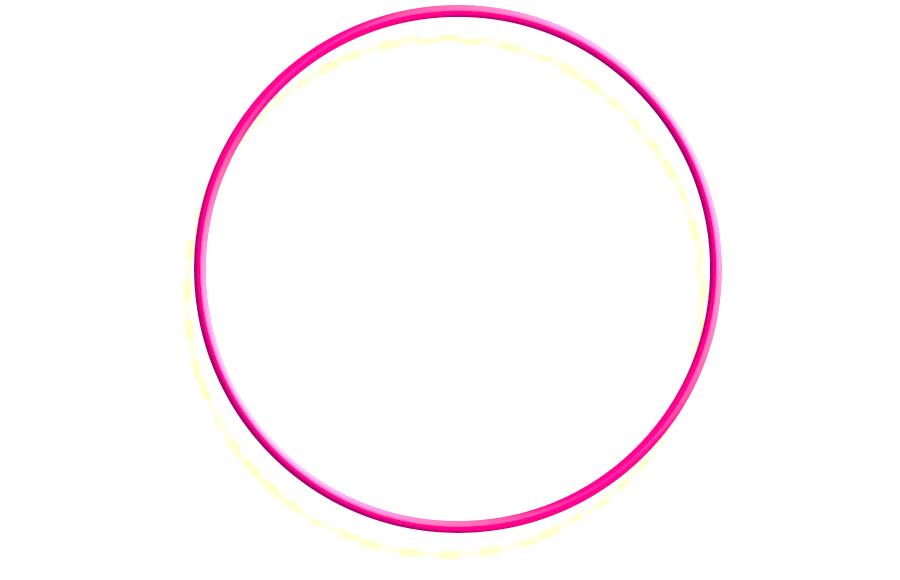 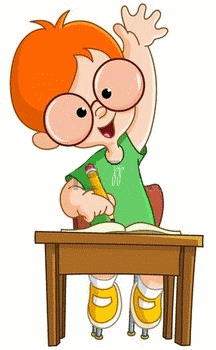 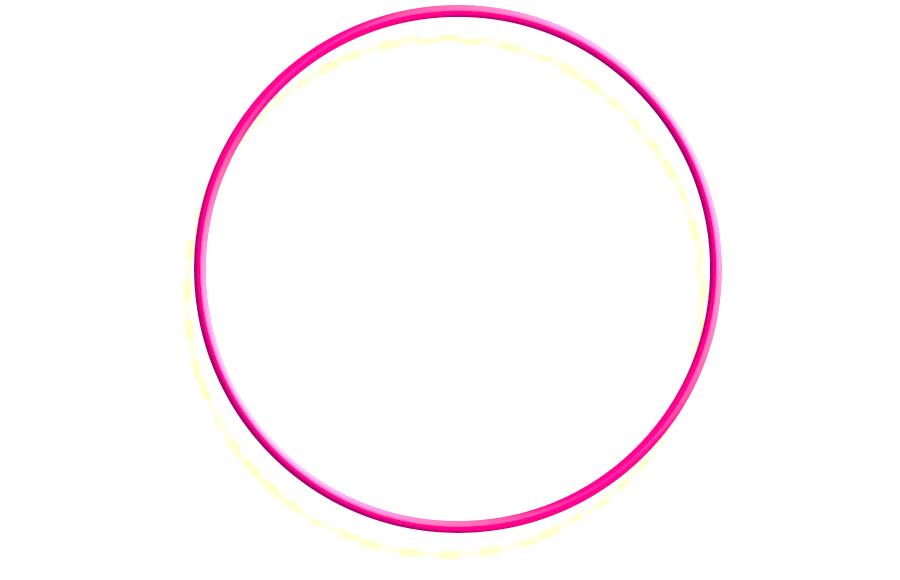 أَبْتَعِد عَنْ الضّجيج
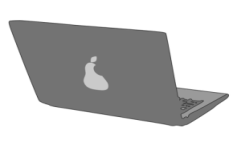 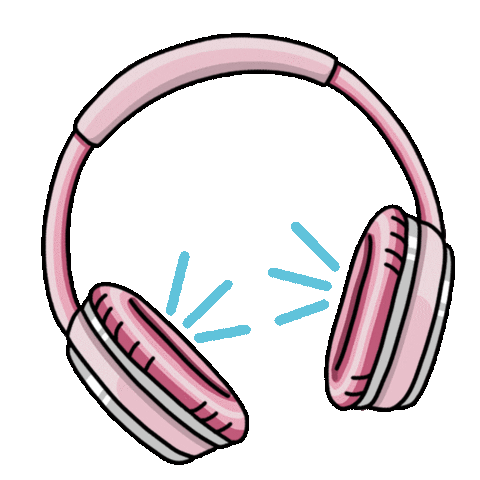 استمع إلى إجابات 
 أصدقائي ولا أقاطعهم
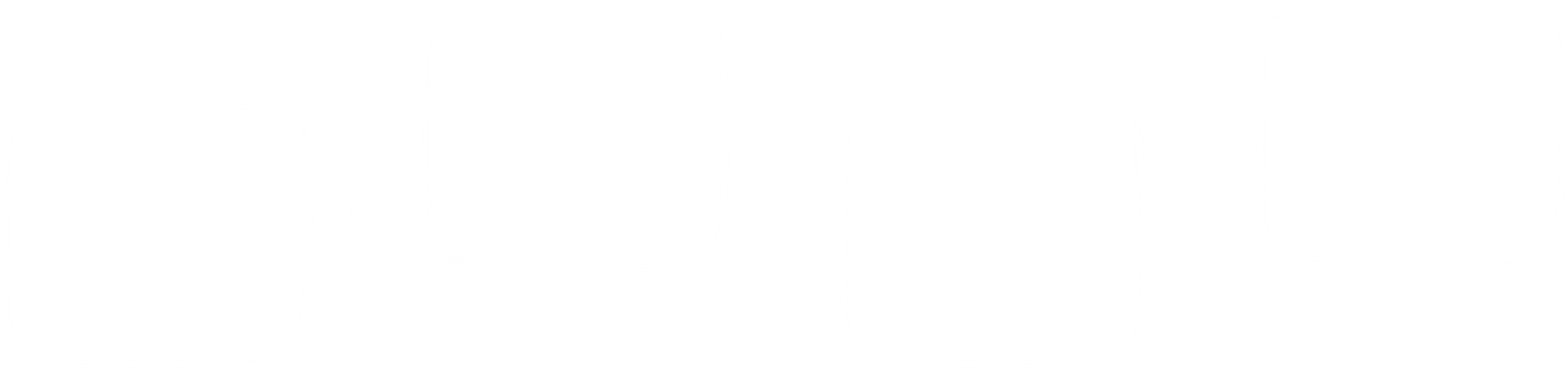 انتظر 
دورك للمشاركة
أَسْتَمِع بِتِرْكيز
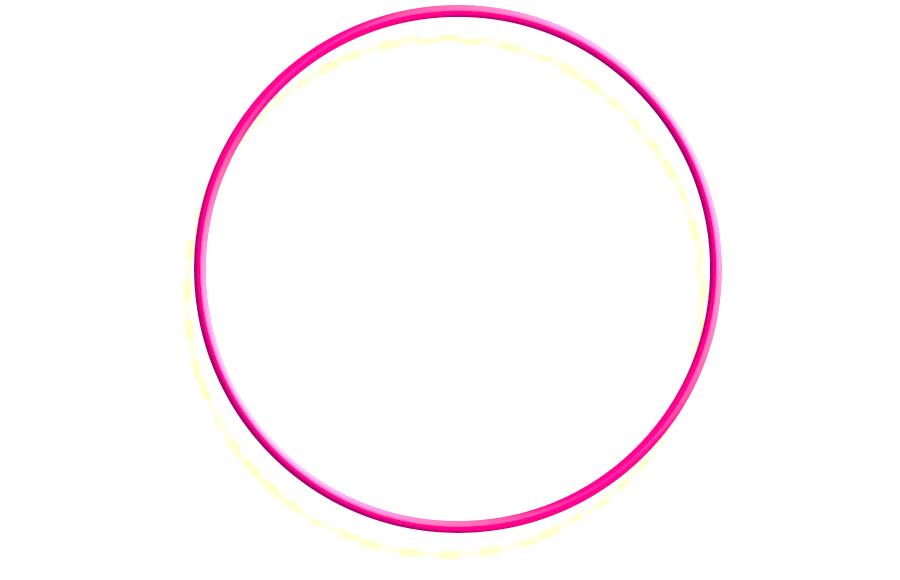 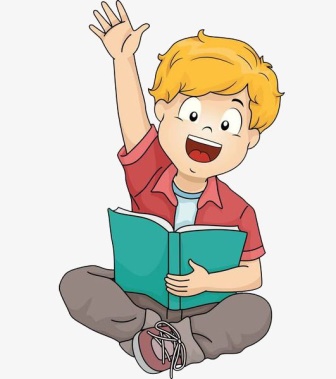 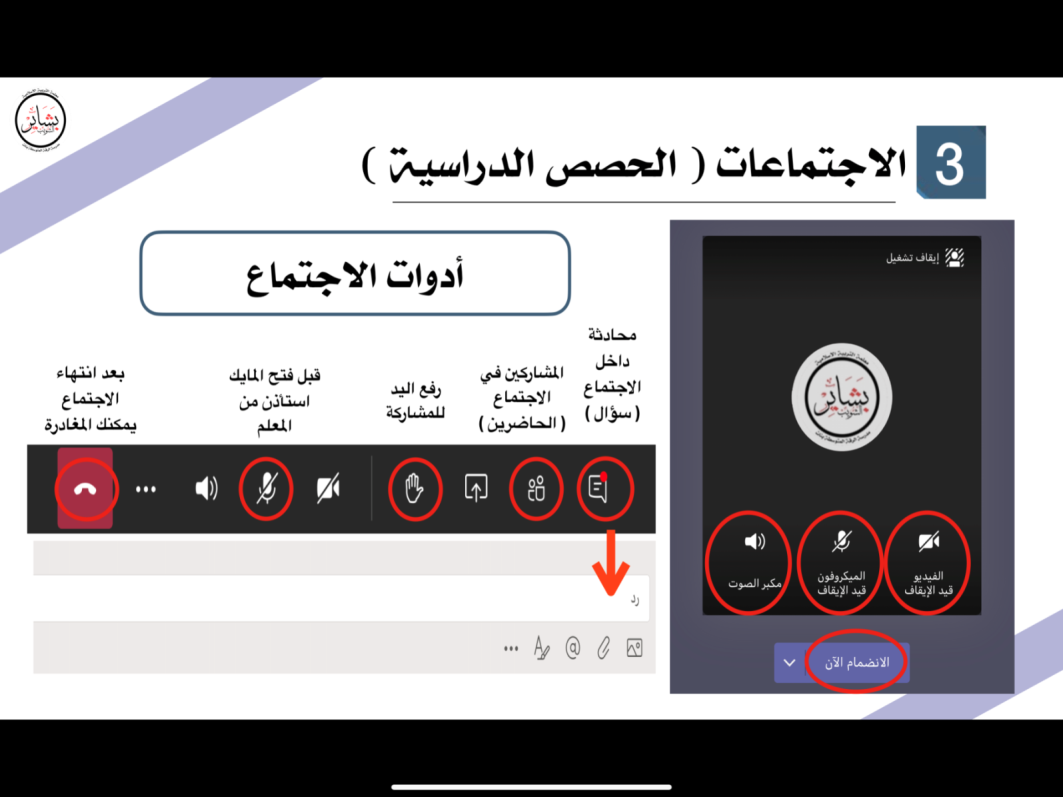 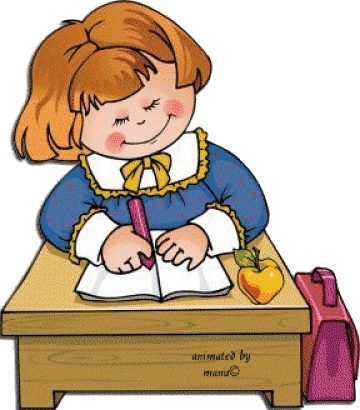 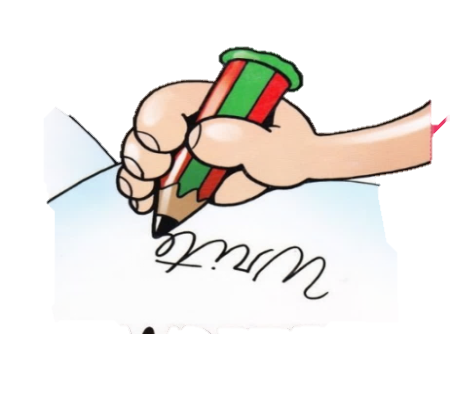 أغلق الصوت
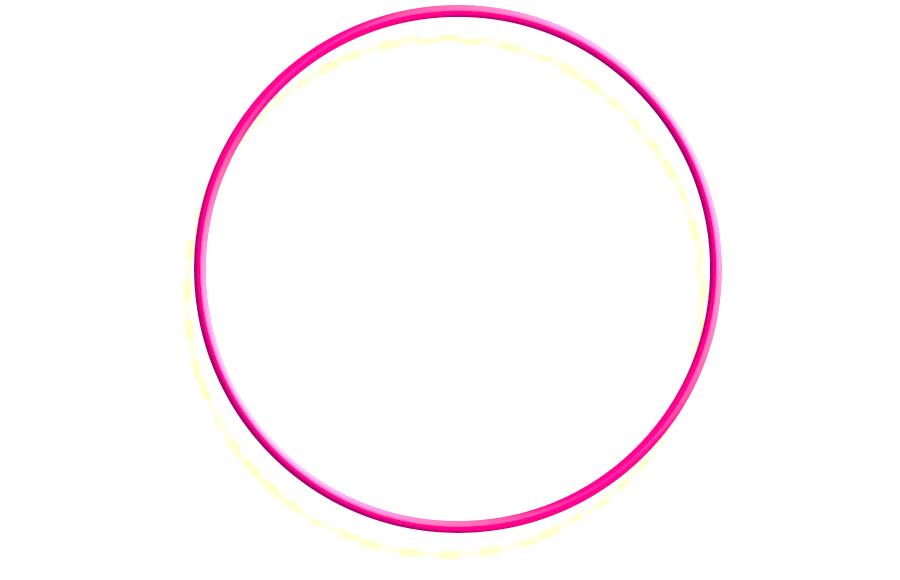 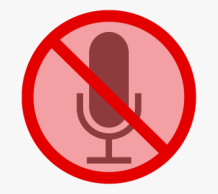 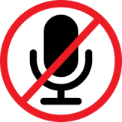 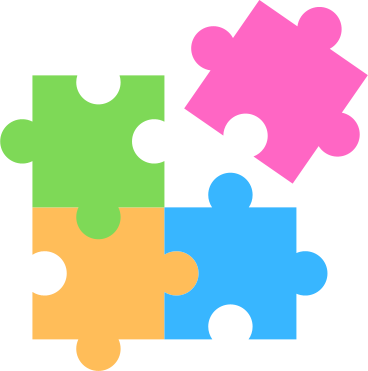 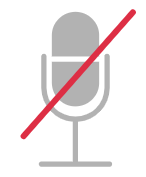 أًدَوِّن مُلاحَظاتي
إغلاق المايك وعدم فتحة إلا بسماع أسمي
الفصل الثالث : الموقع والنمط
متعلمينا الأعزاء …من استعد استمد وزاد نوراً وعلما ,استعد , جهز ادواتك ....ا
جلس في مكان مريح ومرتبالرجاء التركيز والاستماع جيداً للشرح
 والحل أول بأول
سنتعلم في هذا الفصل
4
2
3
1
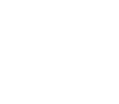 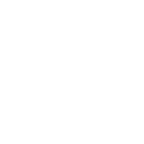 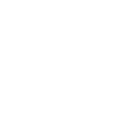 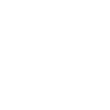 أبحث عن نمط في حل المسألة
افهم , أُخطط ،  
  اُحل , أتأكد
تحديد أنماط الأشياء و أوسعها و أنشؤها
التعرف على المفردات فوق , تحت , أعلى  ,أسفل , أوسط
لوصف مواضع الأشياء
وصف ترتيب الاحداث والاشياء باستعمال قبل , بعد
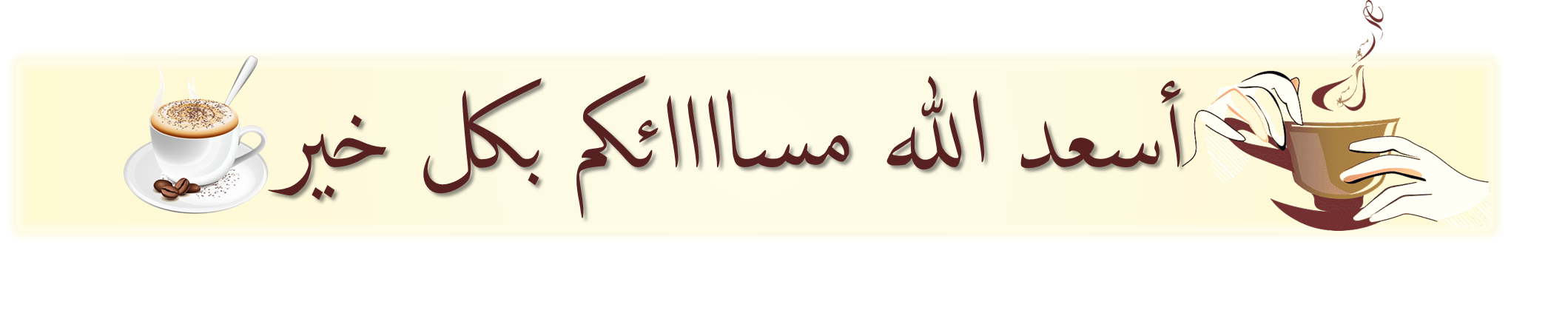 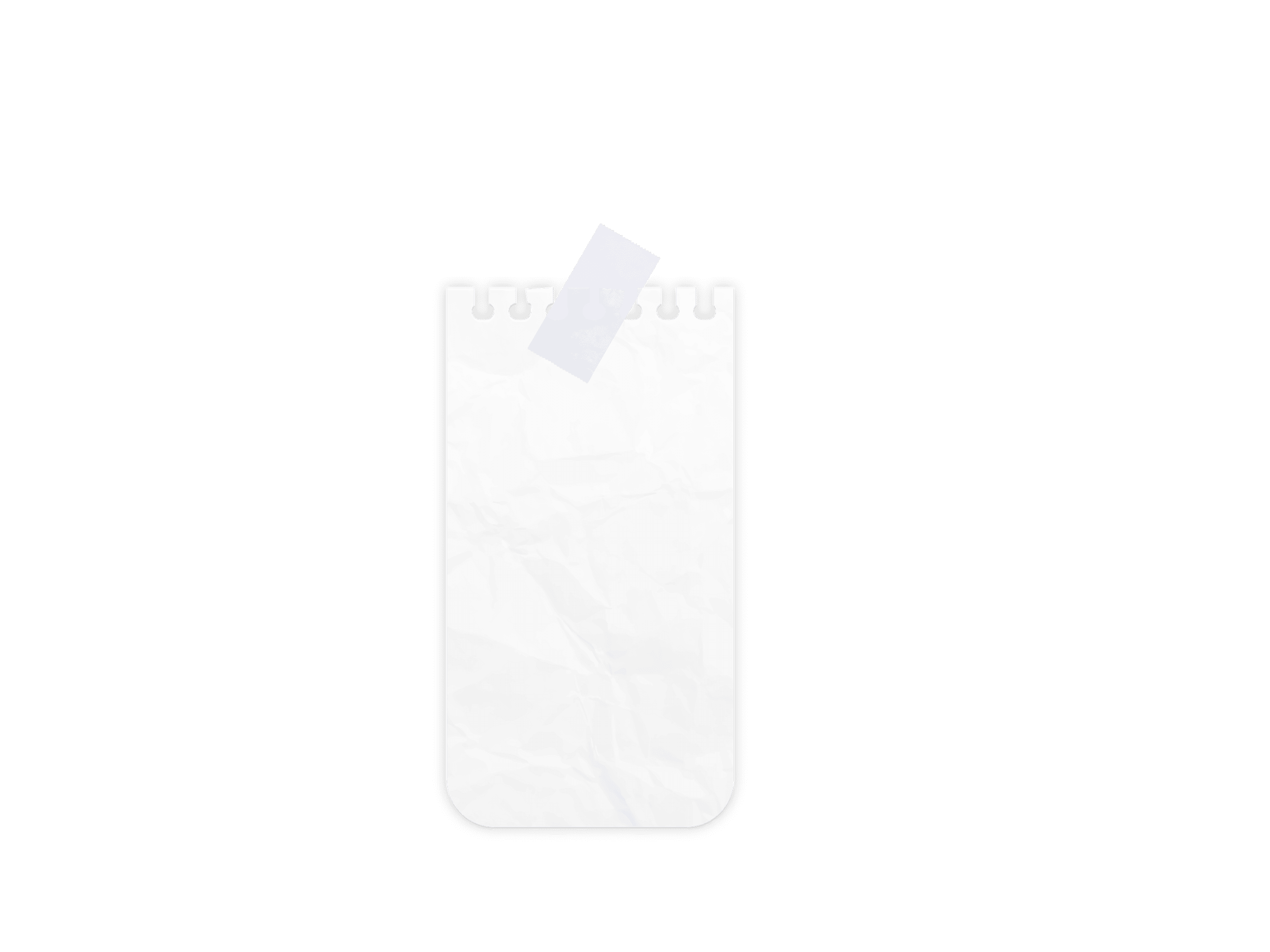 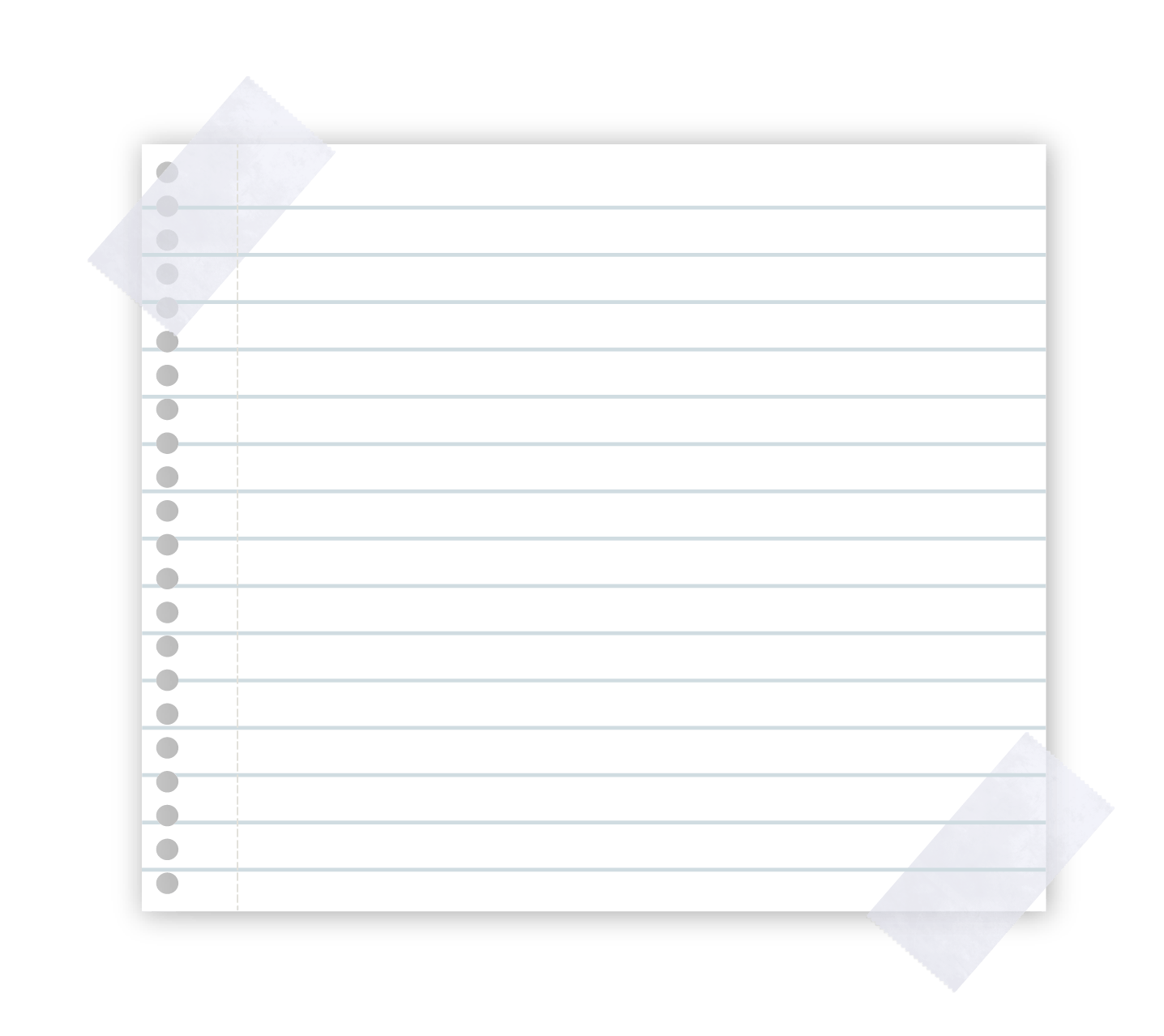 الاحد
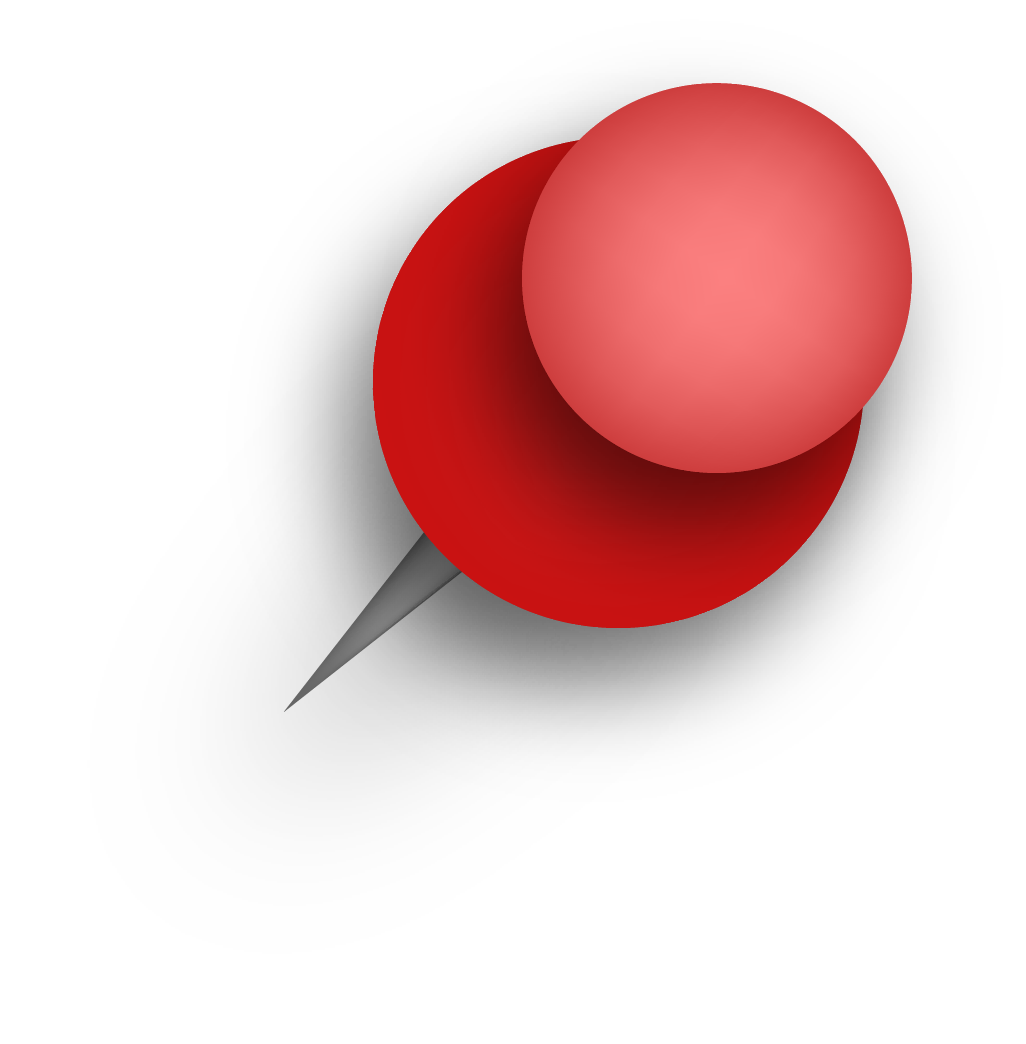 فكرة الدرس
18-3-1443هـ
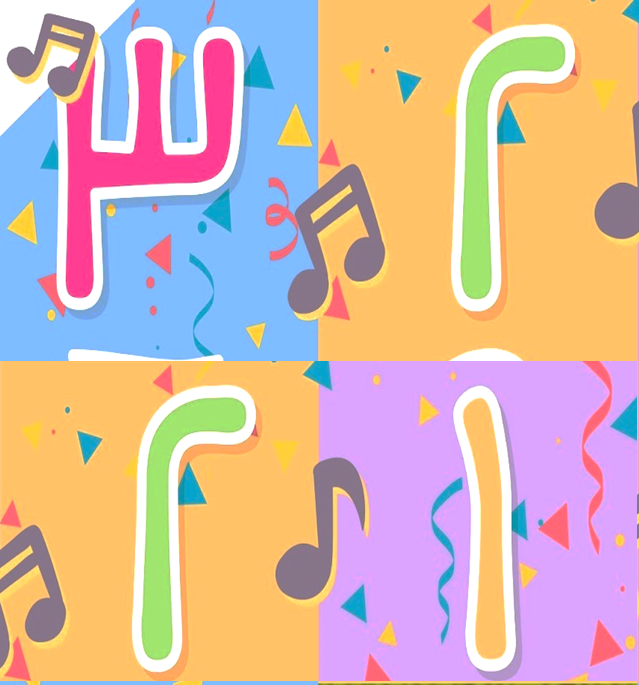 أُحدد النمط .
المفردات
نمط
وحدة النمط
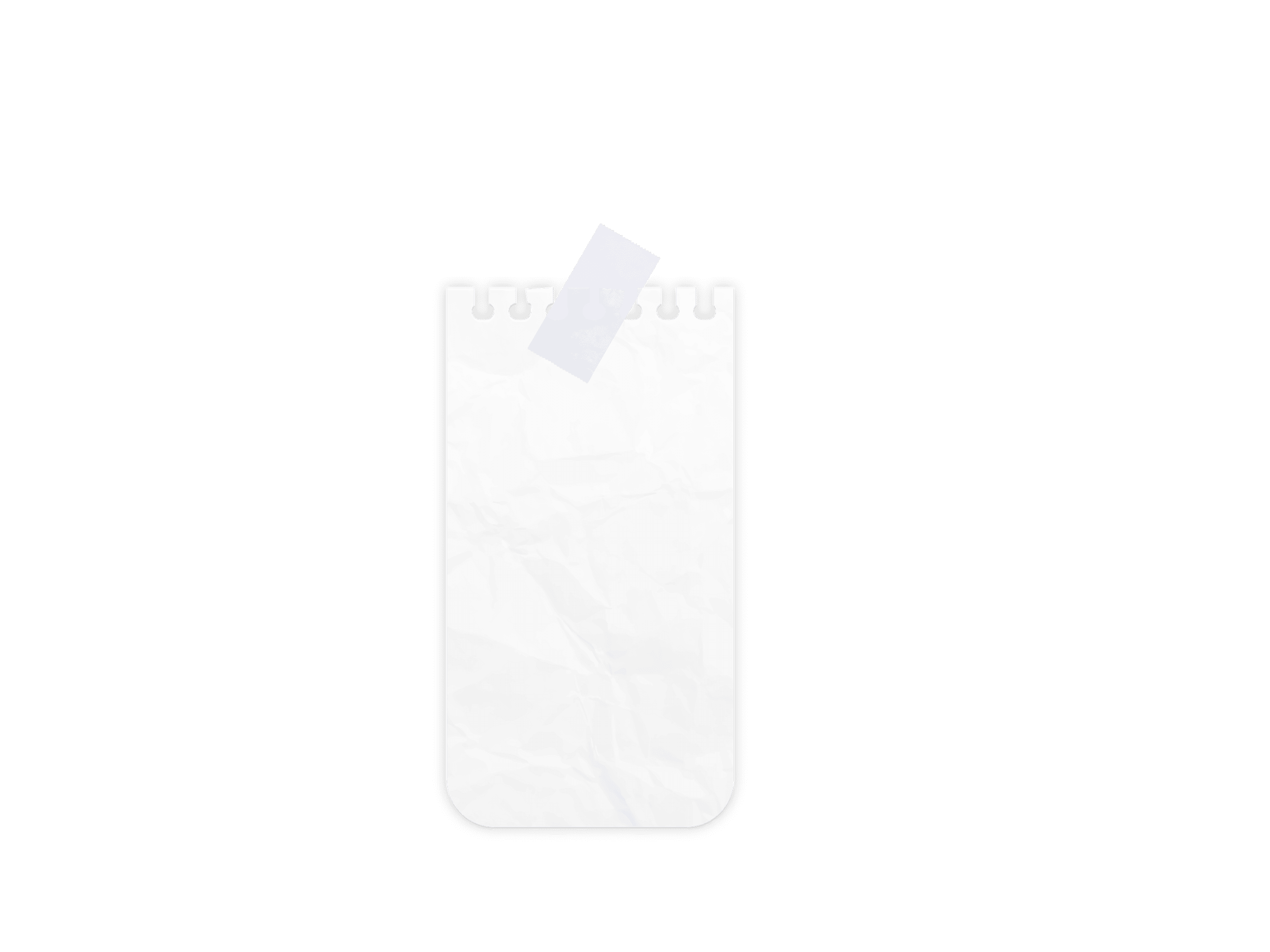 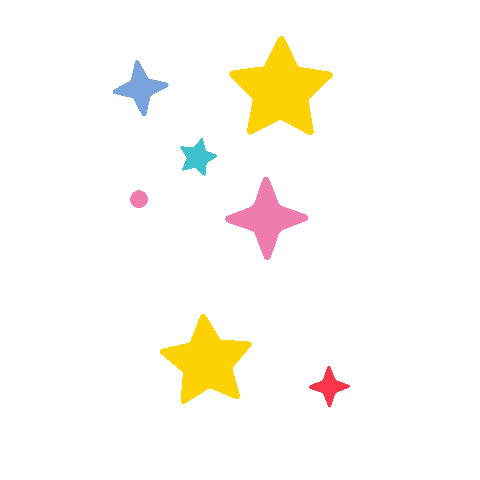 صفحة
 56 الى 57
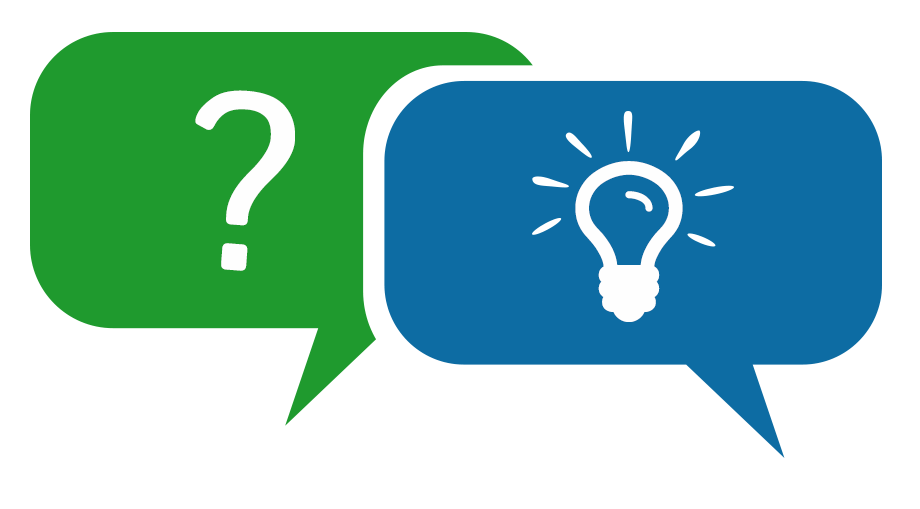 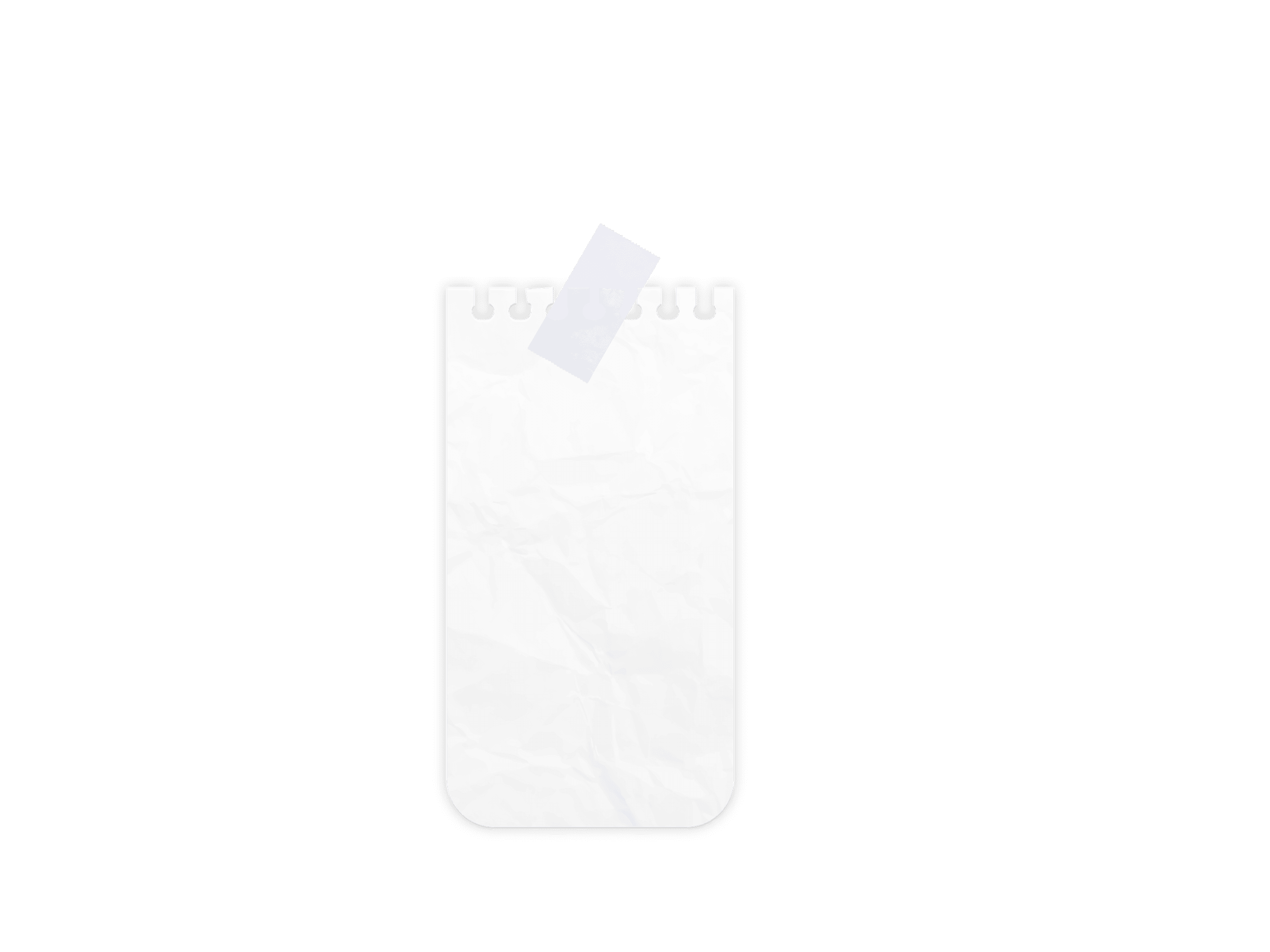 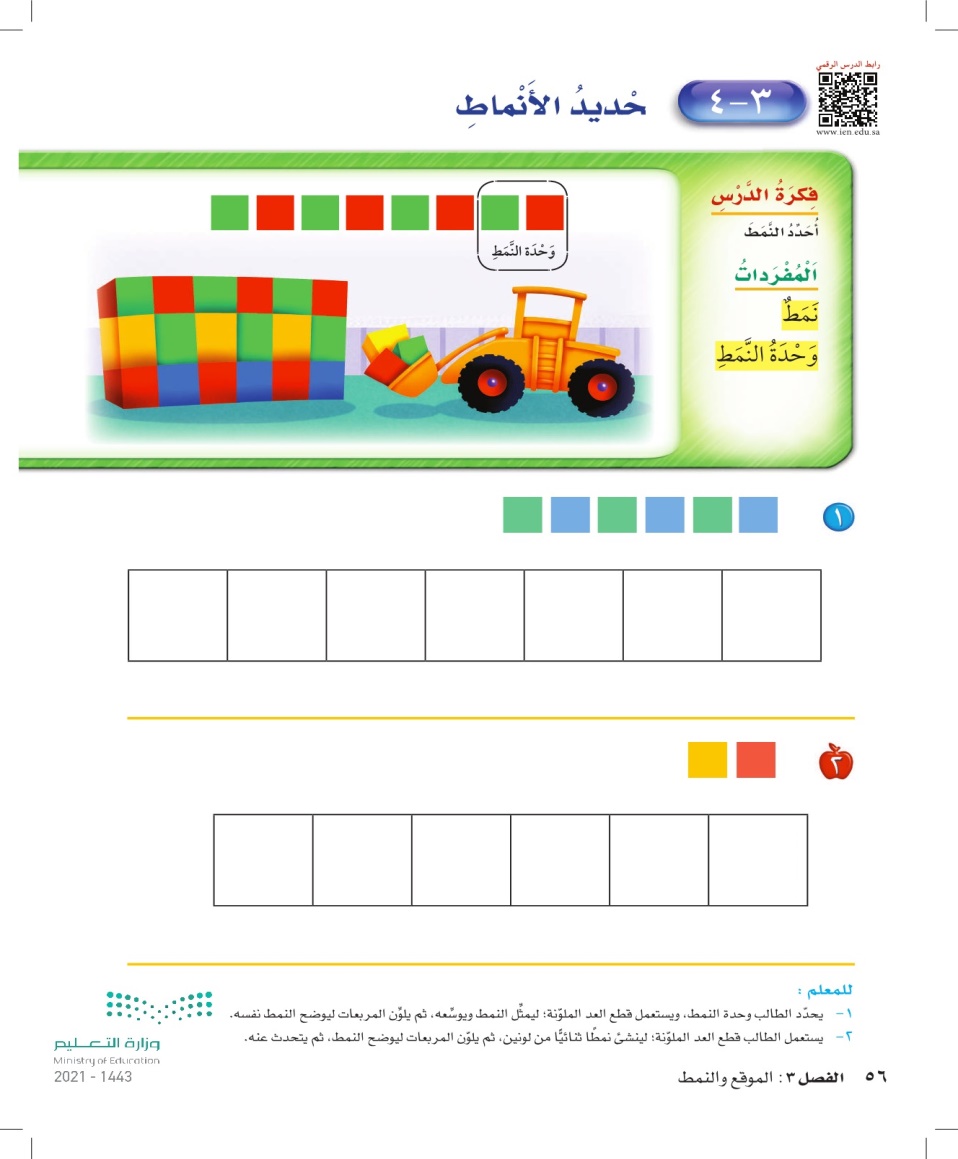 18 - 3
الاحد
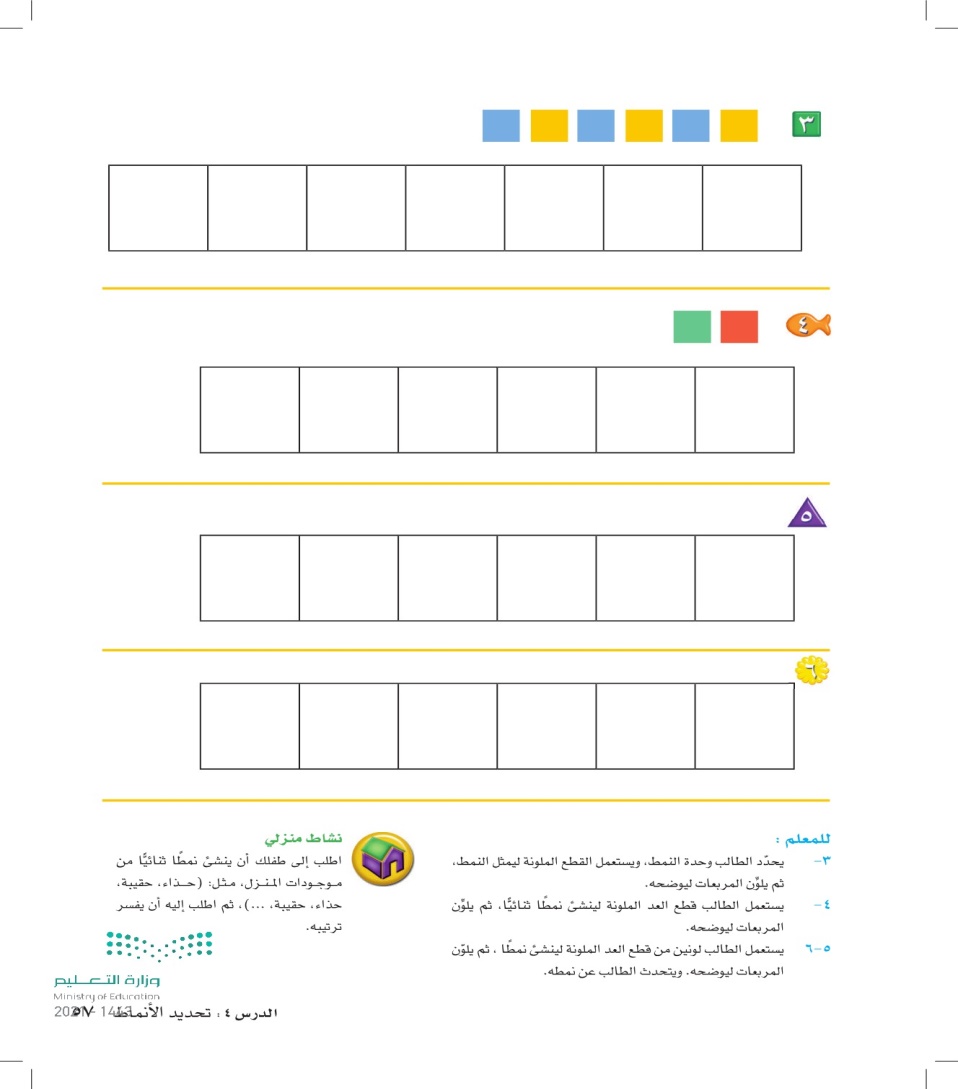 18-3-1443هـ
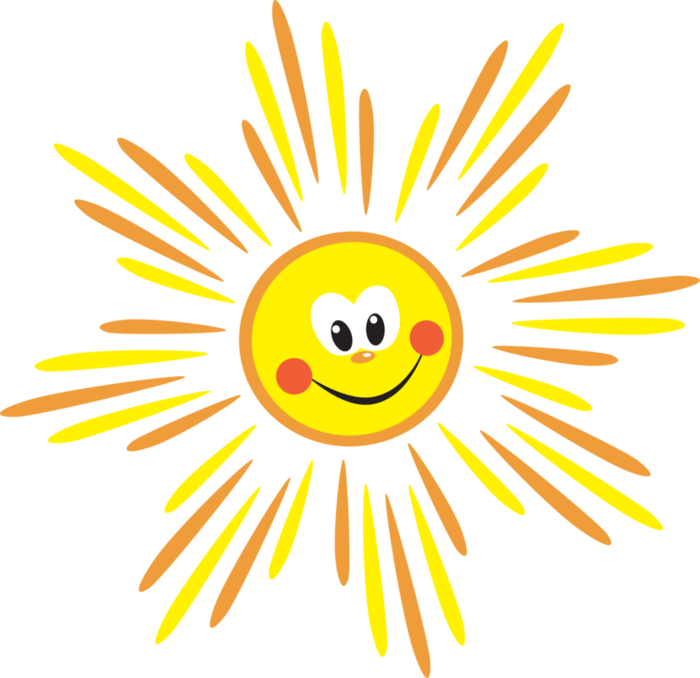 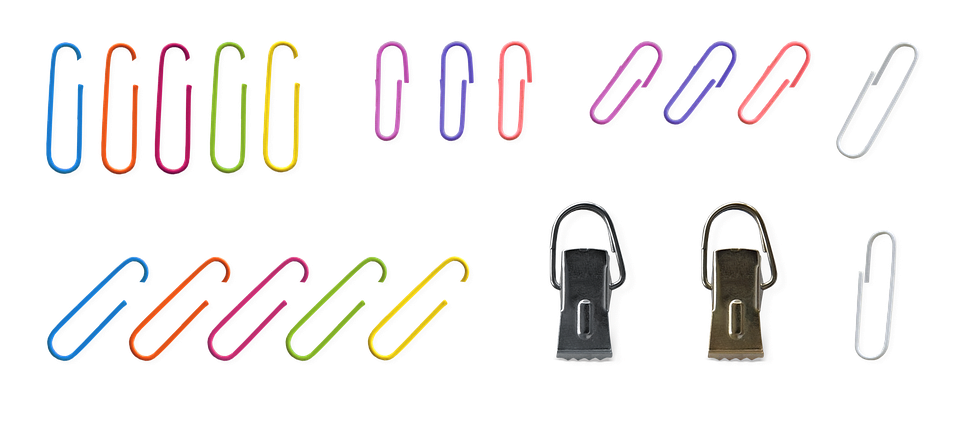 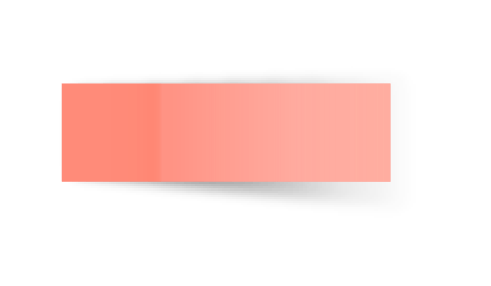 المادة 
الرياضيات
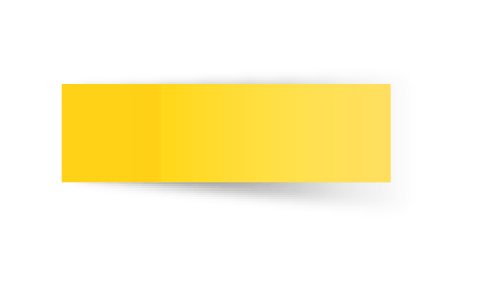 ص 56 + 57
تسجيل الحضور
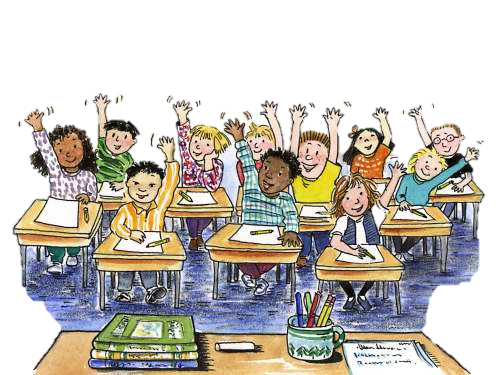 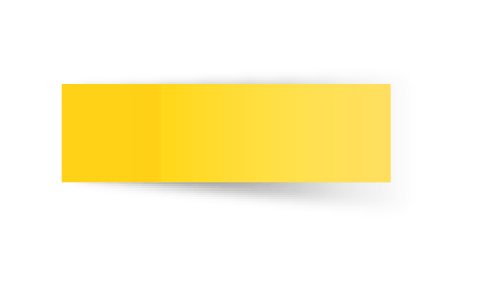 الاحد
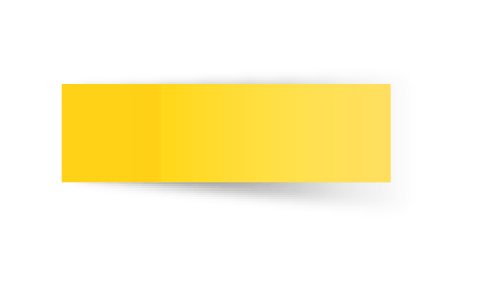 18-3-1443هـ
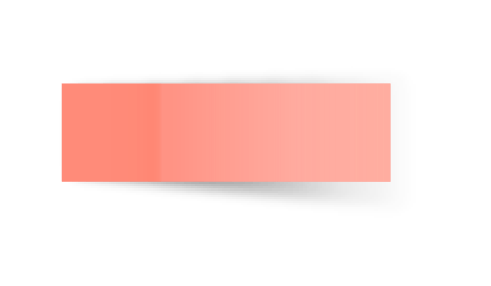 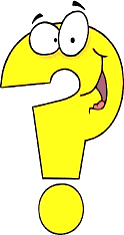 ص 56
3 - 4 تحديد الانماط
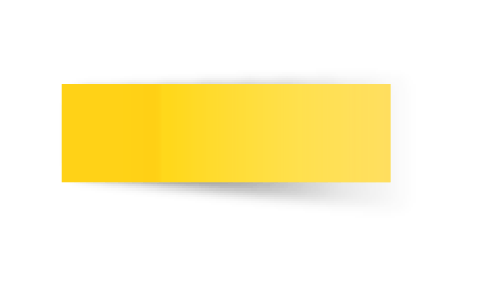 18-3-1443هـ
* مالون المربعات في أعلى الصورة
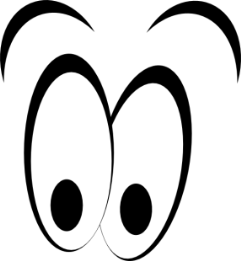 احمر , أخضر
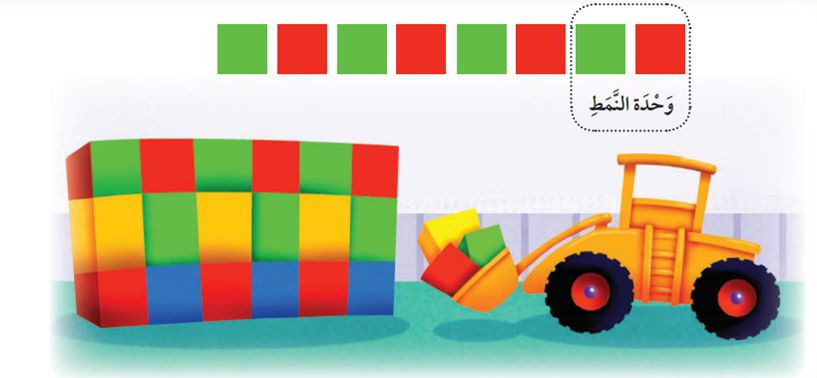 * ماذا تلاحظ على لونها
يتكرر
يسمى هذا التكرار
 وحدة النمط
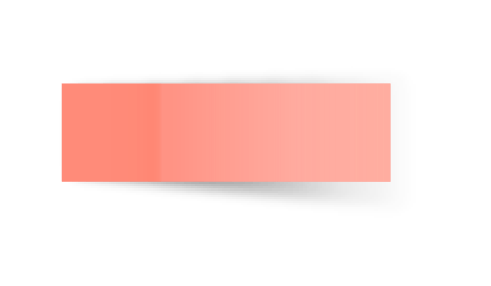 ص 56
3 - 4 تحديد الانماط
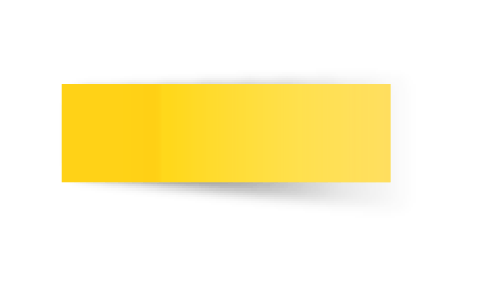 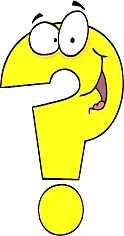 18-3-1443هـ
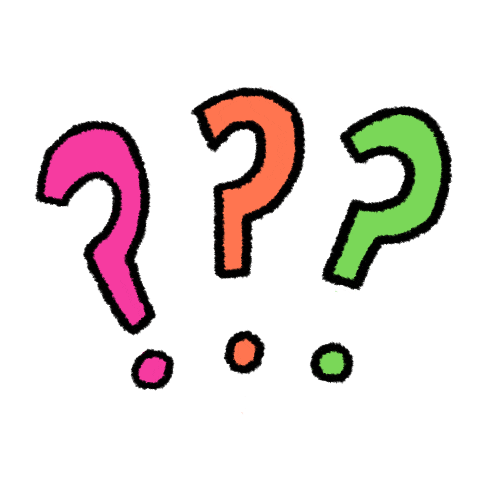 يحدد الطالب وحدة النمط ، ويستعمل قطع العد الملونة ,
 ليمثل النمط ويوسعه ، ثم يلون المربعات ليوضح النمط نفسه
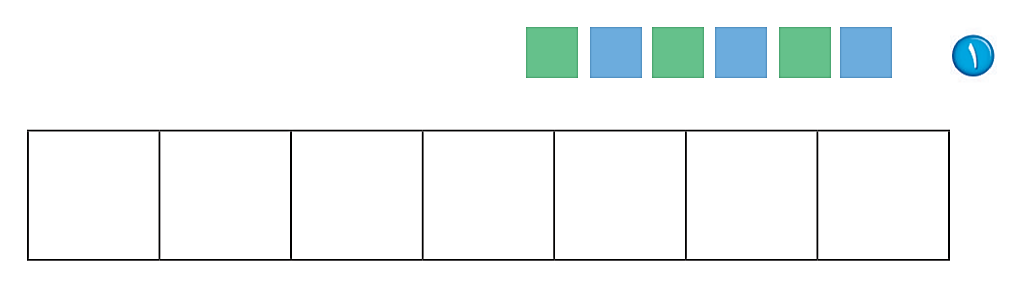 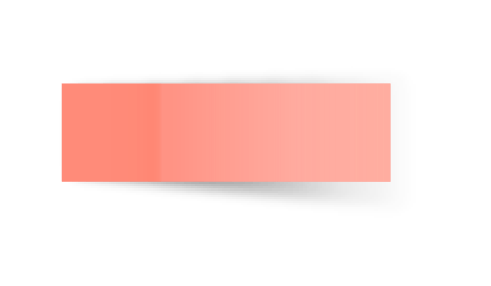 ص 56
3 - 4 تحديد الانماط
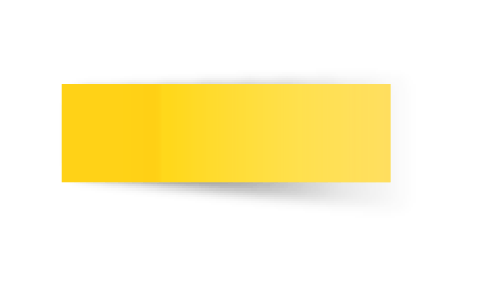 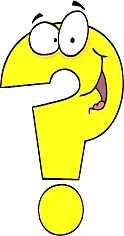 15-3-1443هـ
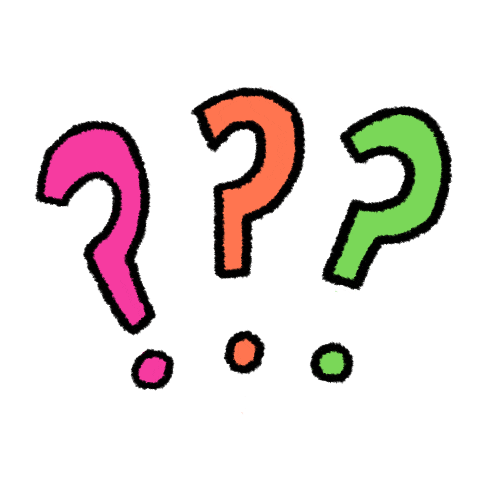 يستعمل الطالب قطع العد الملونة , لينشئ نمطا ثنائيا من لونين ،
 ثم يلون المربعات ليوضح النمط ، ثم يتحدث عنه
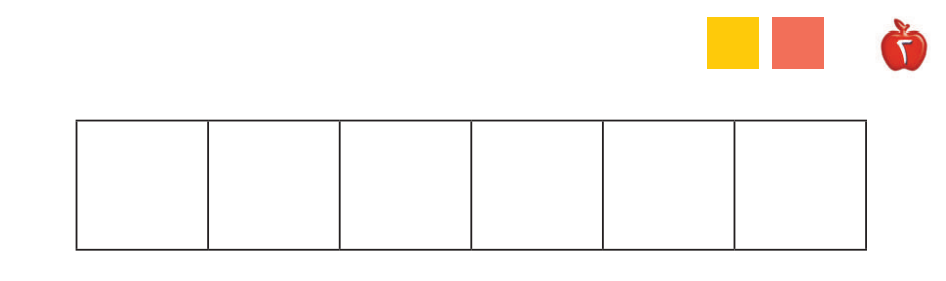 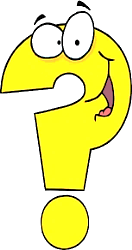 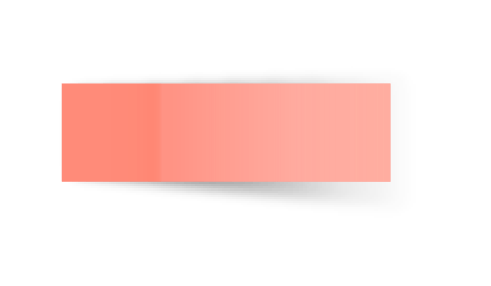 ص 56
3 - 4 تحديد الانماط
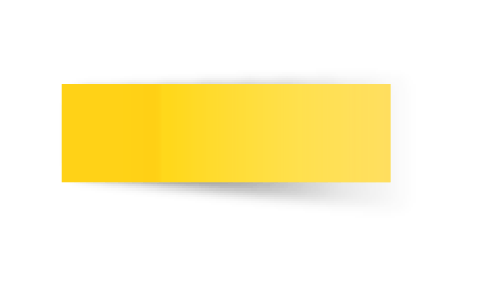 يحدد الطالب وحدة النمط ، ويستعمل قطع العد الملونة ؛ ليمثل النمط ، ثم يلون المربعات ليوضحه
18-3-1443هـ
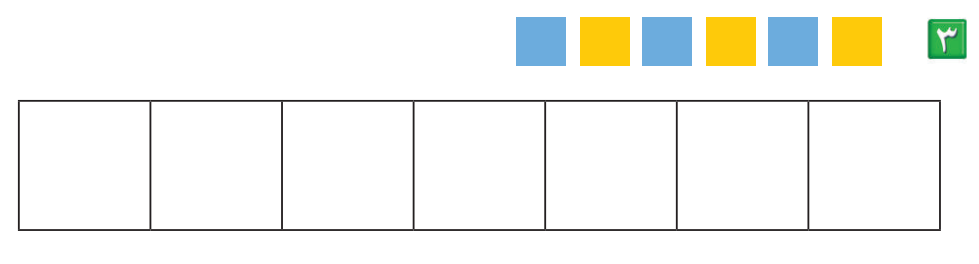 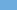 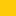 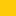 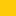 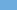 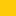 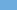 يستعمل الطالب قطع العد الملونة , لينشئ نمطا ثنائيا من لونين ، ثم يلون المربعات ليوضحه
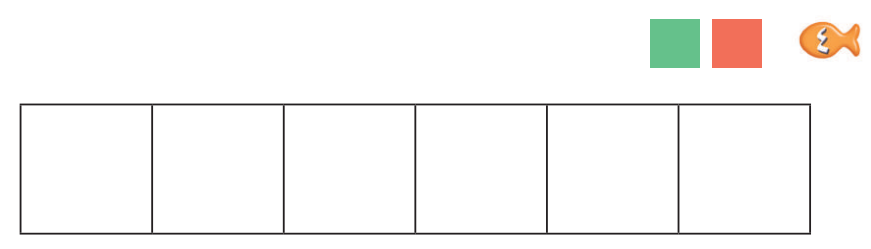 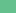 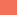 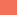 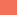 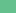 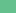 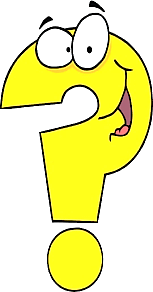 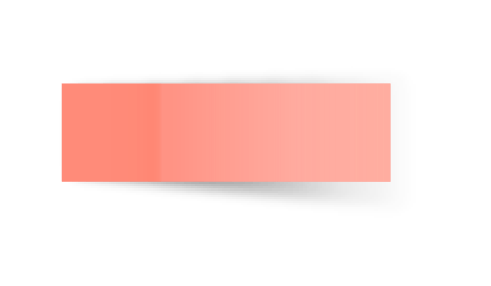 ص 56
3 - 4 تحديد الانماط
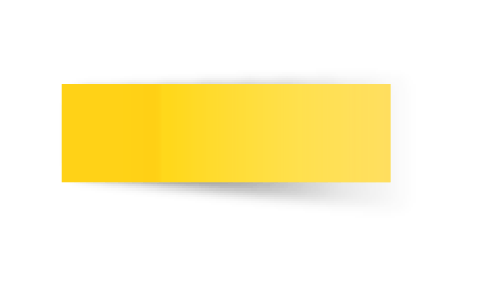 18-3-1443هـ
يستعمل الطالب لونين من قطع العد الملونة لينشئ نمطا ، 
ثم يلون المربعات ليوضحه ، ويتحدث الطالب عن نمطه
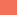 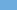 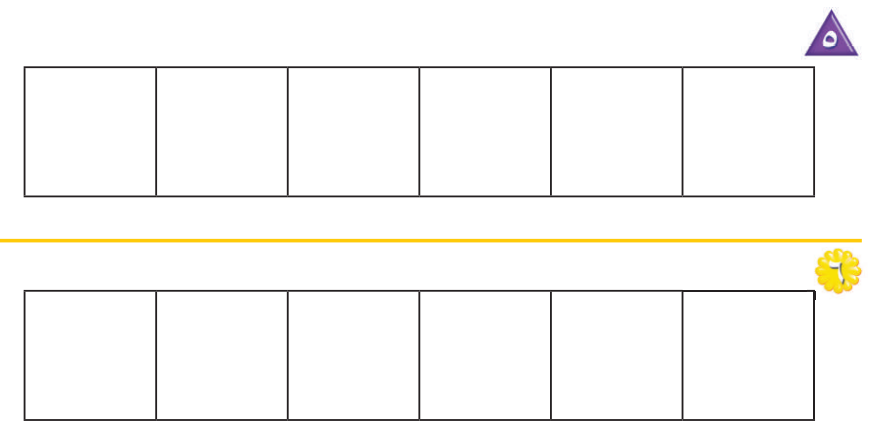 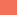 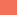 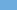 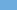 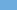 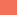 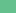 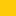 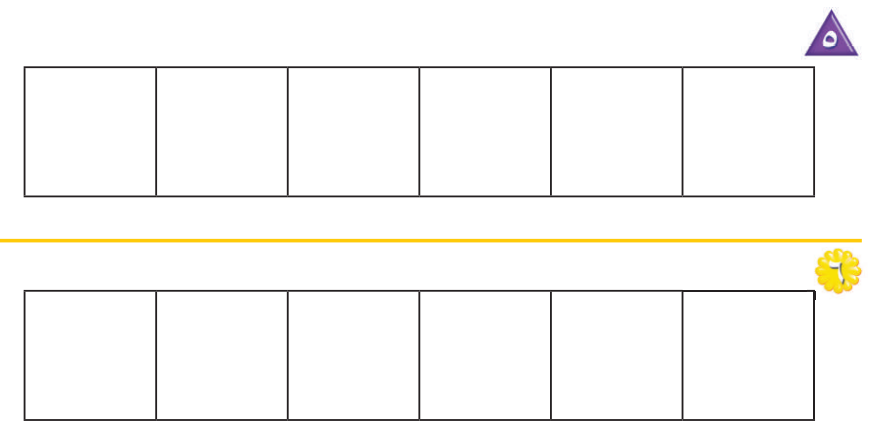 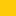 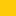 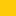 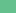 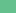 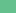 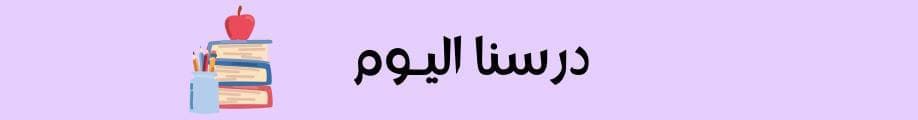 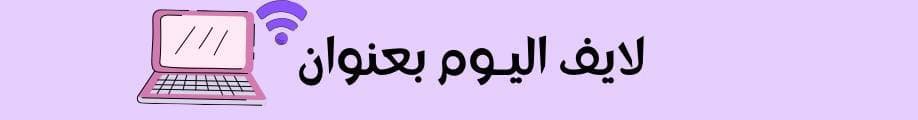 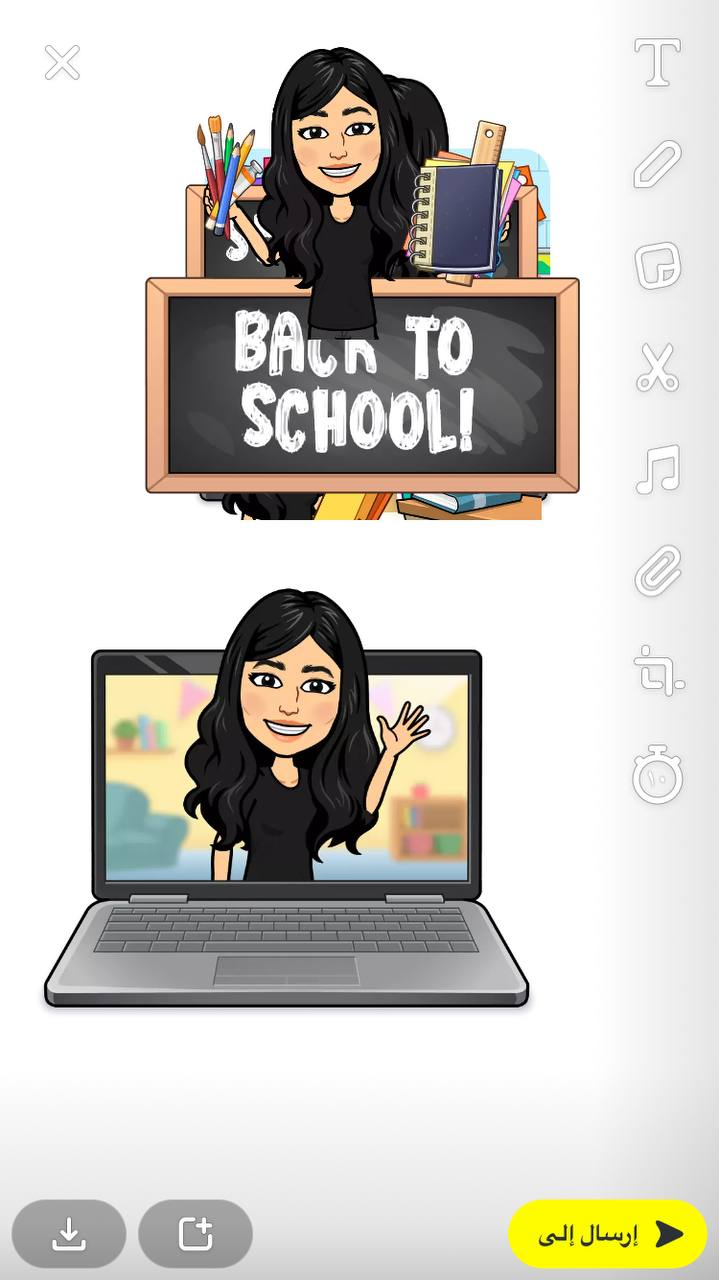 3- 4  تحديد الانماط
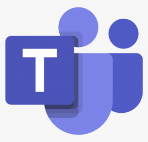 فديو الدرس
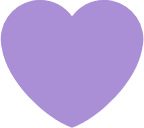 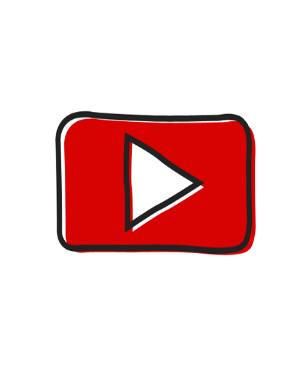 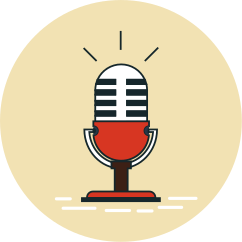 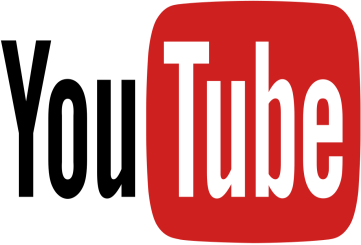 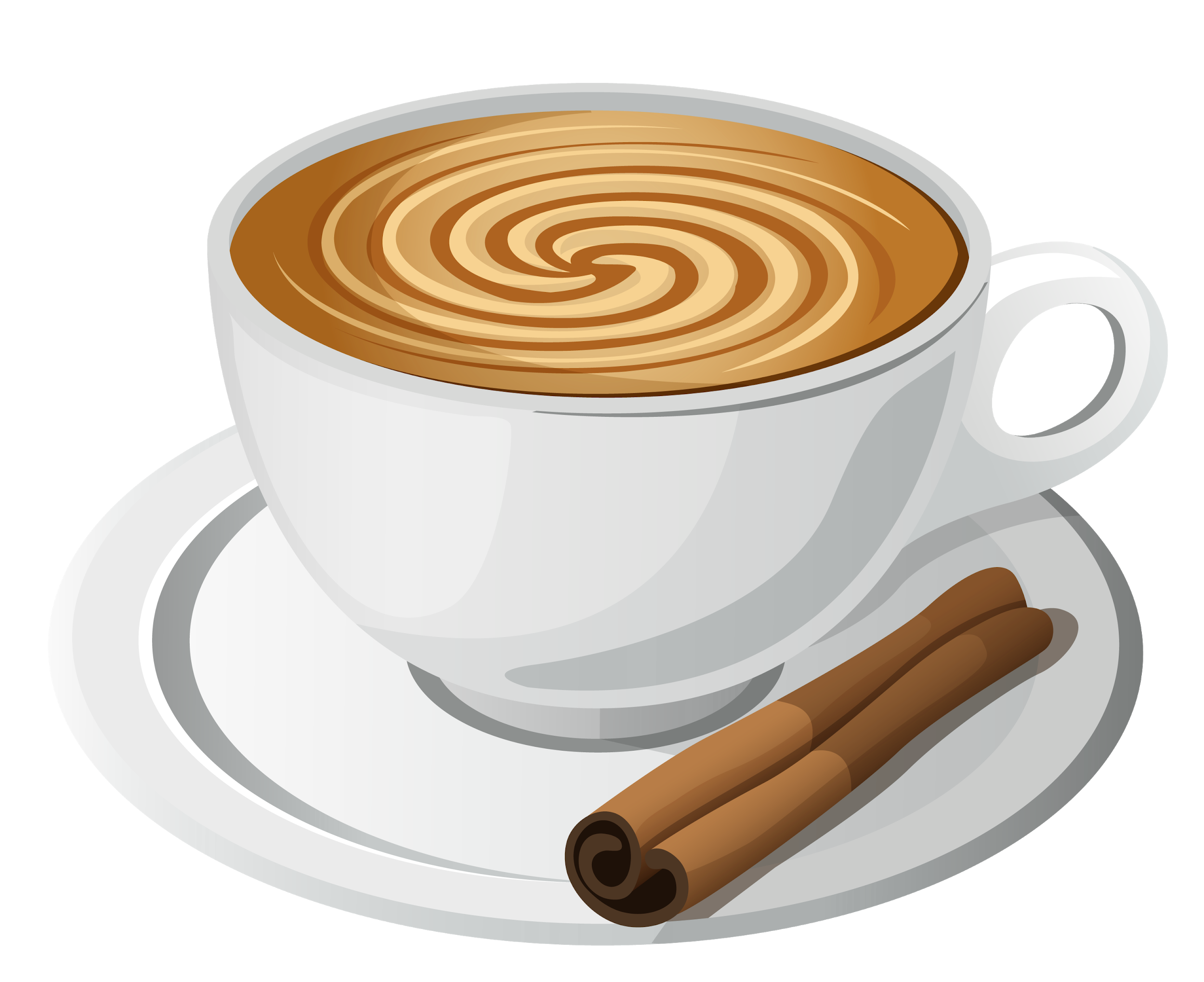 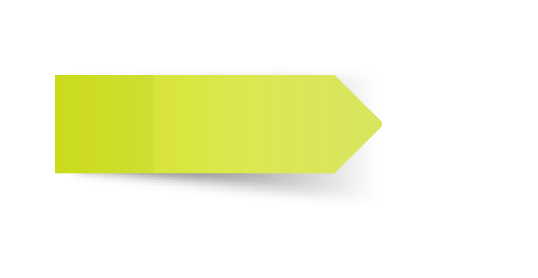 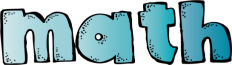 شكر خاص للأستاذ الفاضل
@Hassan_Alqarnee
https://www.youtube.com/playlist?list=PLyoodbH_5mVIlRVJAJof8blvnTy0aF9Rr
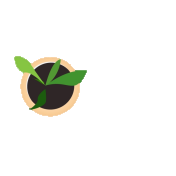 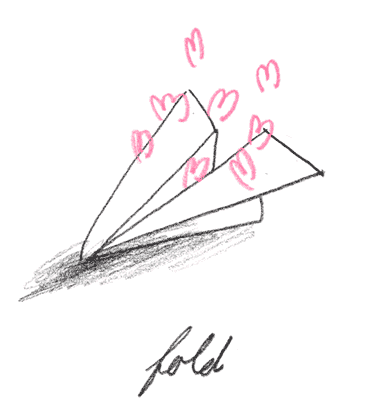 تحدث مع عائلتك
ماذا تعلمنا في درس اليوم ؟
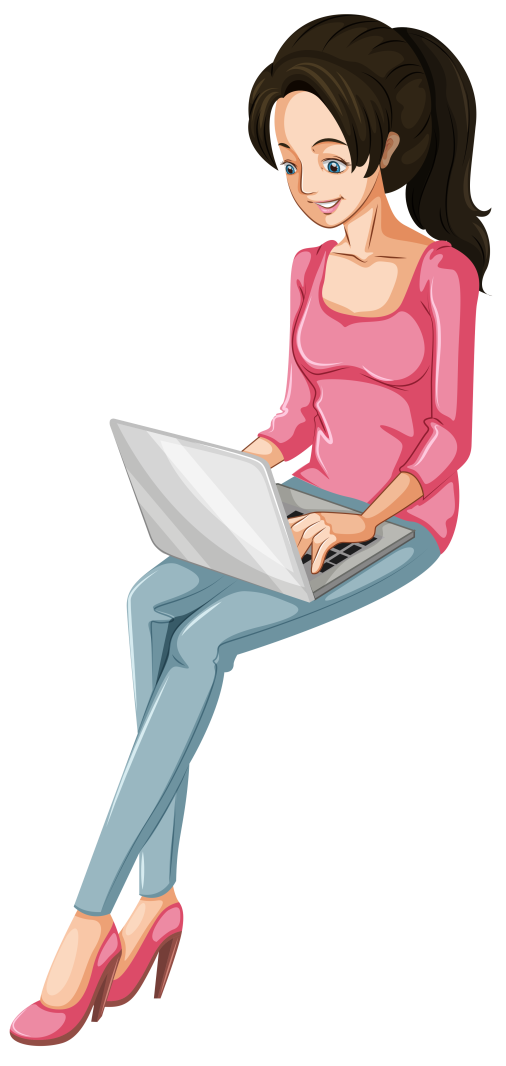 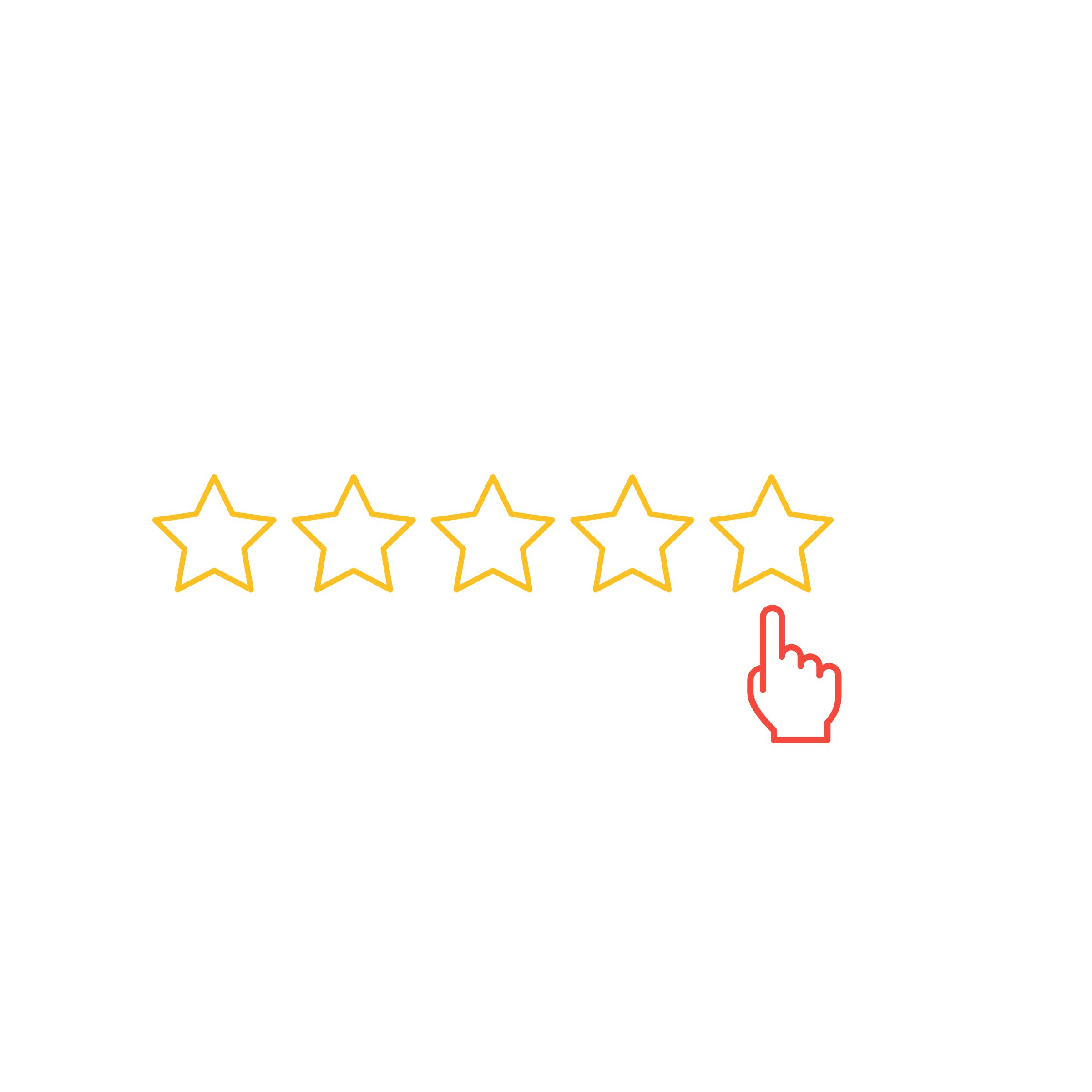 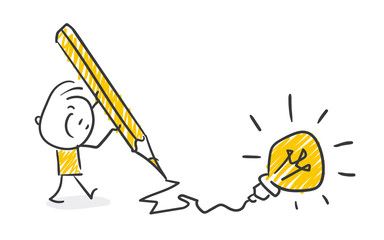 هل اعجبك درس اليوم ؟
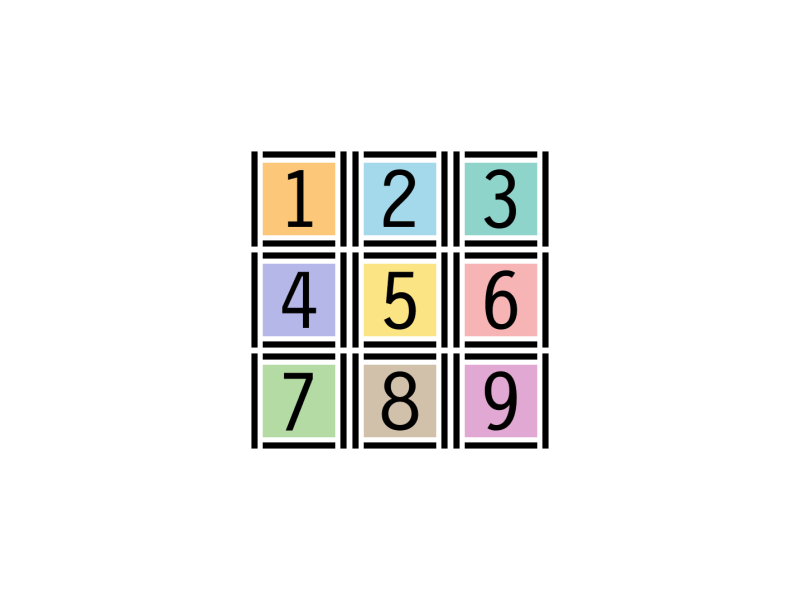 الواجب
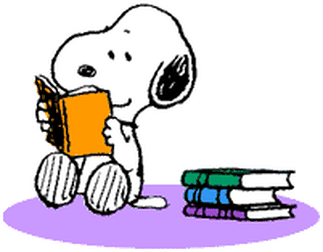 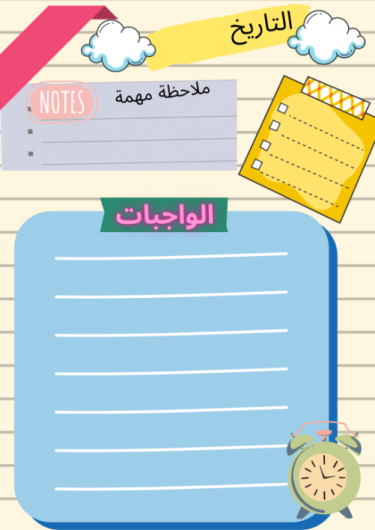 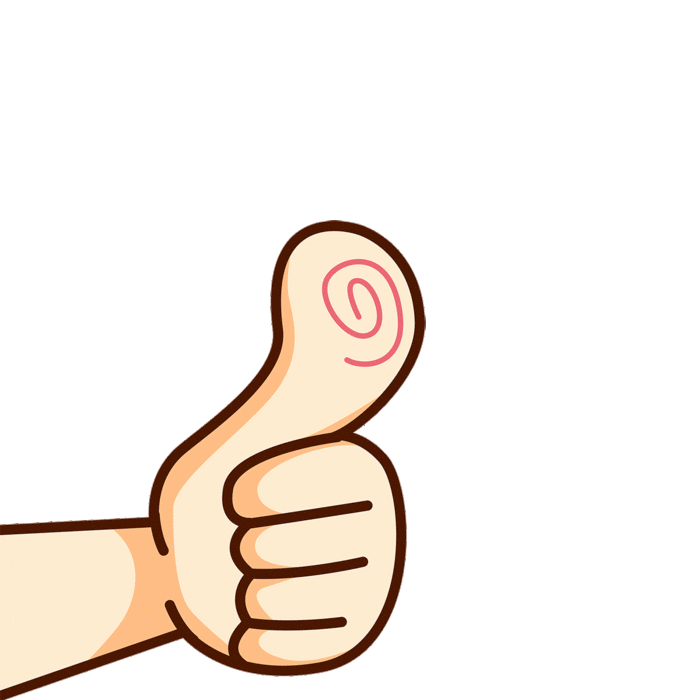 حل الواجب في منصة
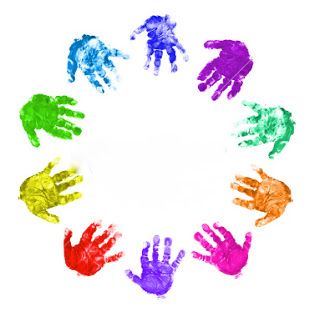 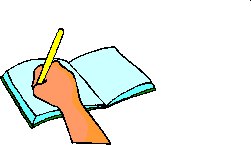 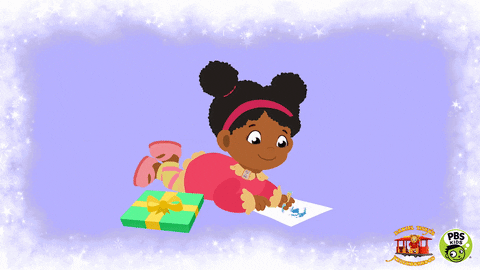 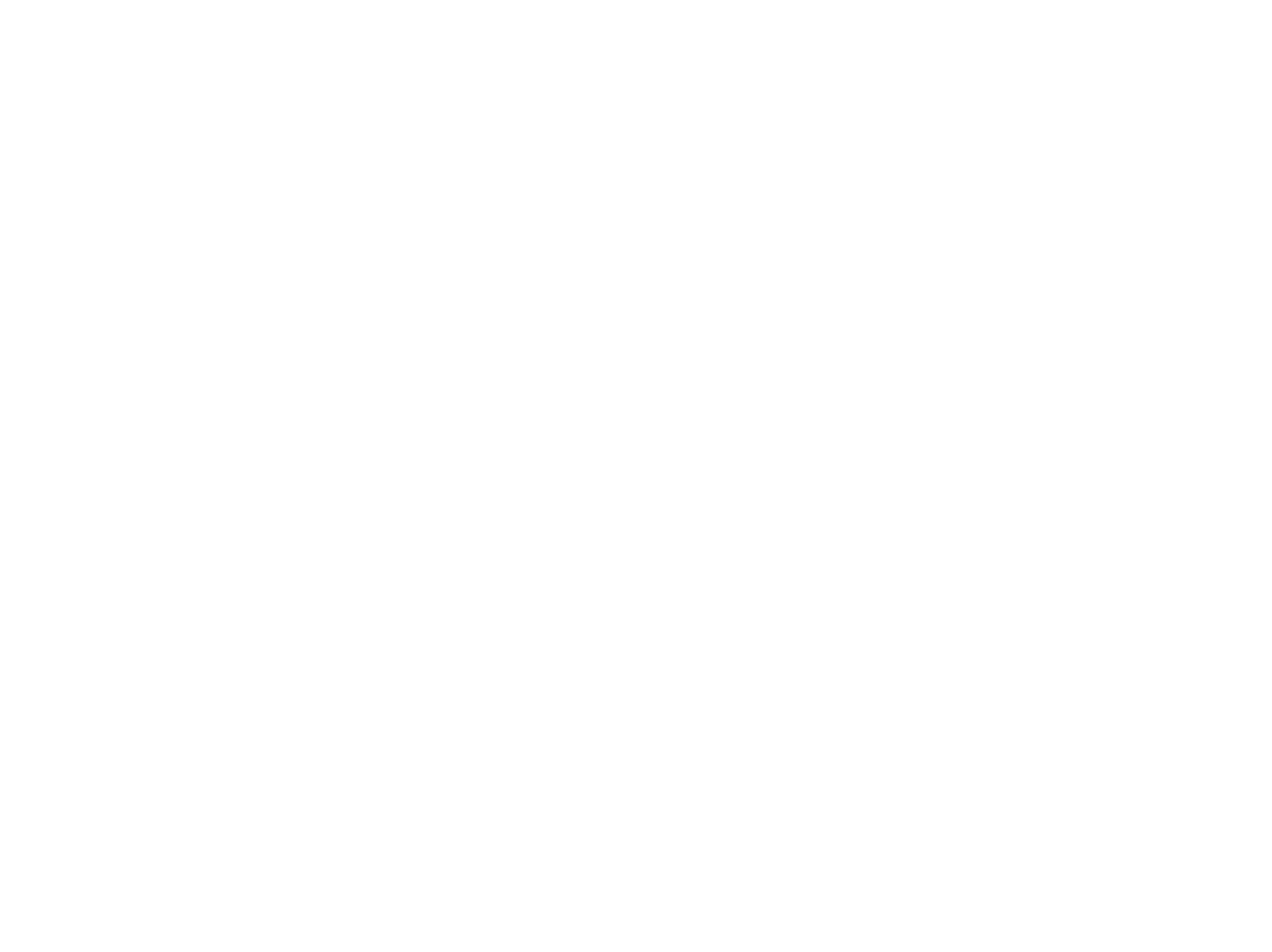 ... صفي العجيب  انتم  رائعون...
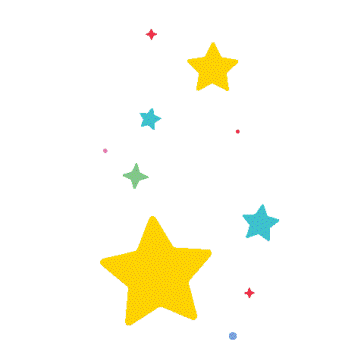 إلى الْلِقاء أَتَمنى لَكم يَوْمَاً ممتع…..
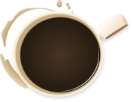 انتهت حصتنا      بالتوفيق والتيسير
ننجز العمل بإتقان
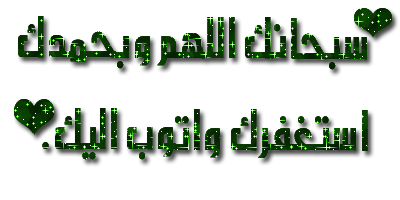 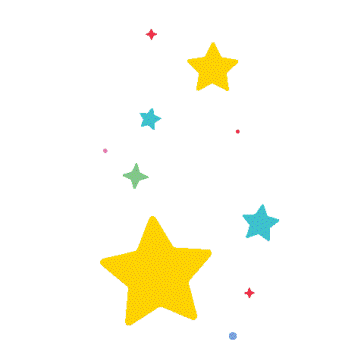 نستمتع باقي اليوم
ندعو الله دائماً
دمتم بحفظ 
الرحمن ورعايته
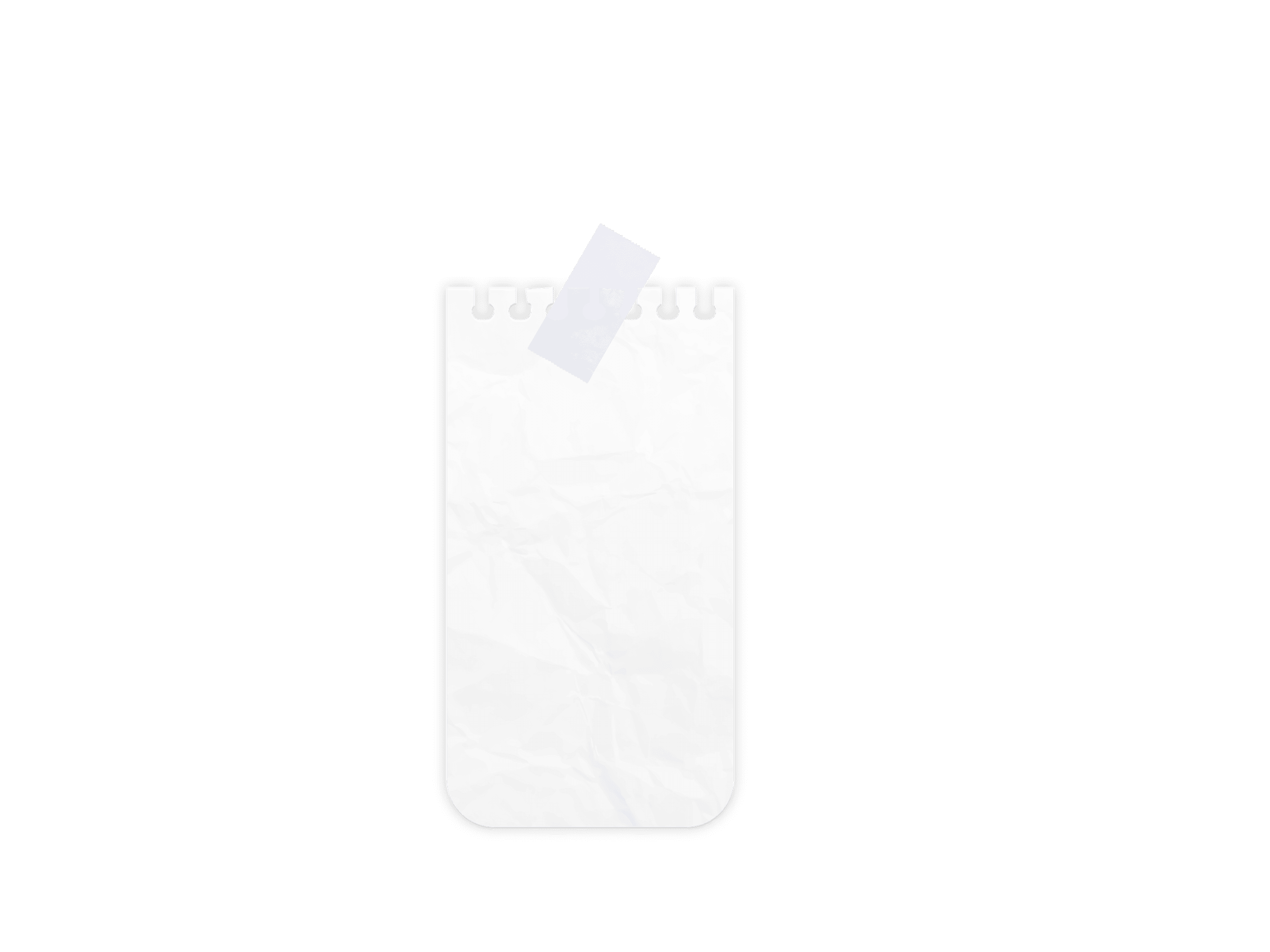 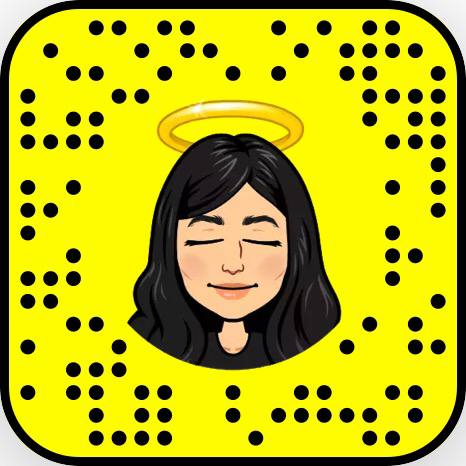 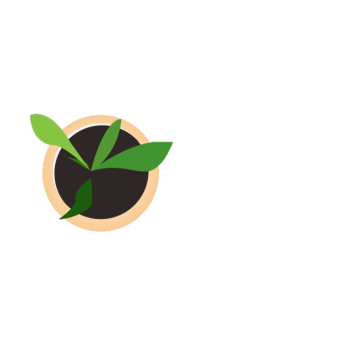 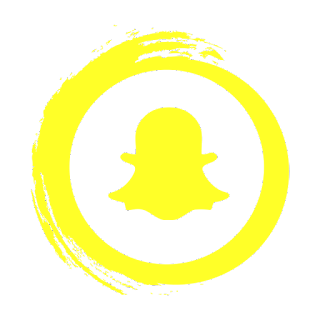 Jcliiio
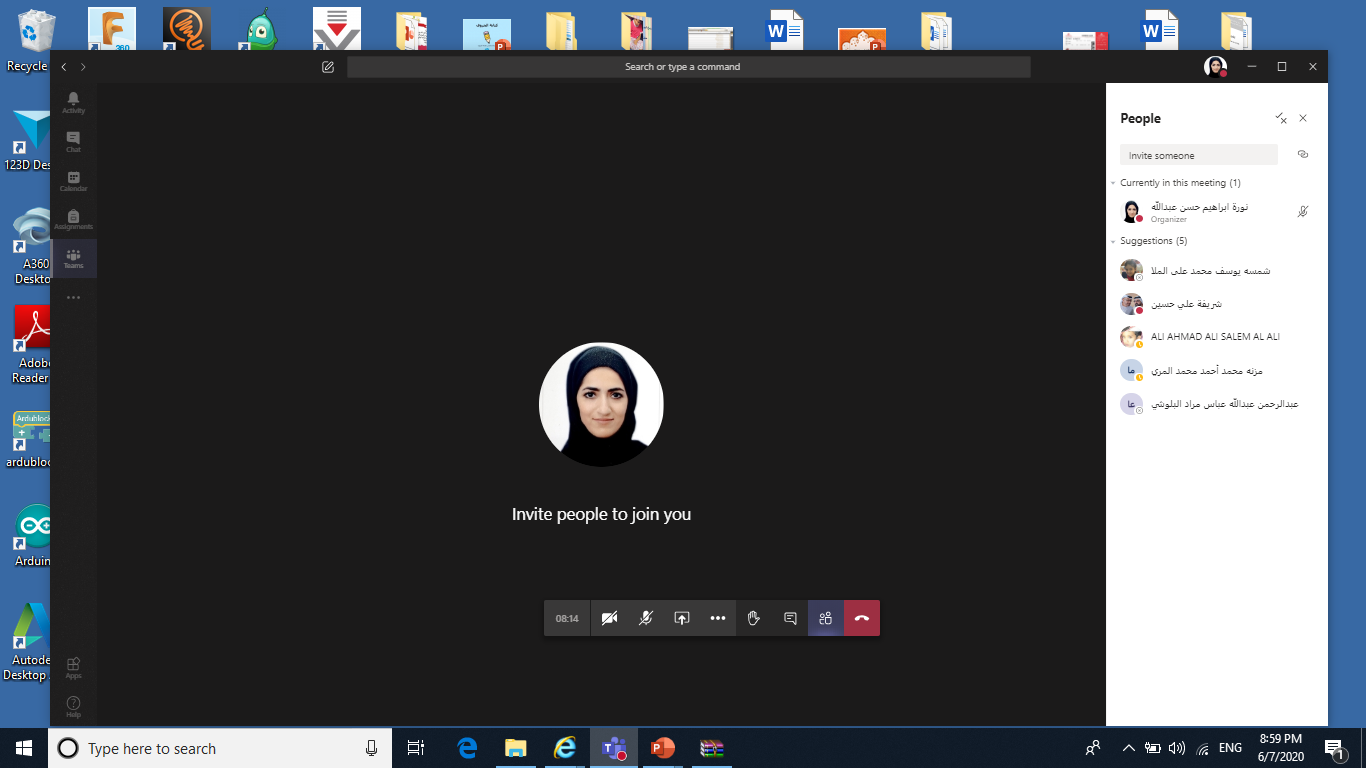 لا تنسـوا الضغط على علامة السماعة الحمراء للخروج
04
Type in details the performance of this option. You need to enter your data
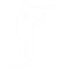 03
Type in details the performance of this option. You need to enter your data
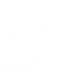 02
Type in details the performance of this option. You need to enter your data
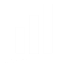 01
Type in details the performance of this option. You need to enter your data
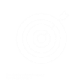 1
2
3
4
5
在此处输入标题内容
点击添加文本点击添加文本点击添加文本
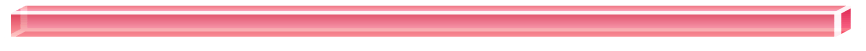 点击添加文本点击添加文本点击添加文本
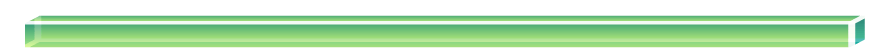 点击添加文本点击添加文本点击添加文本
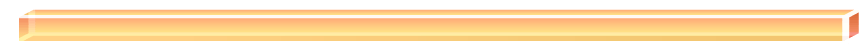 点击添加文本点击添加文本点击添加文本
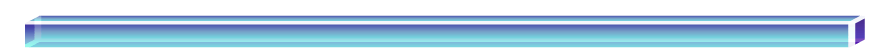 点击添加文本点击添加文本点击添加文本
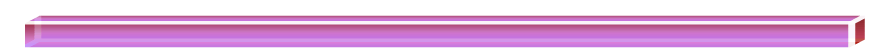